Setting the Stage for the Equity and Safe Sleep in Infants (ESSI) Initiative
Ashley Horne, MSPH
Maternal and Child Health Epidemiologist at Illinois Department of Public Health 

Leslie Caldarelli, MD and Justin Josephsen, MD 
Neonatal Co-Leads, ILPQC
Safe Sleep Prevention and Health Equity: Putting it All Together
Ashley Horne, MSPH
IDPH Office of Women’s Health and Family Services
ILPQC Neonatal Face-to-Face Meeting
May 25, 2023
2
[Speaker Notes: Today we are going to take you through what is going on in Illinois and how social determinants of health play a part in the disparities in sleep related death]
Definitions
Infant Death
 any live-born infant who dies within the first year of life
Neonatal Death: any live-born infant who dies during days 0-27 of life
Post-Neonatal Death: any live-born infant who dies during days 28-364 of life
Sudden Unexpected Infant Death (SUID)
Determined using death certificate cause of death
sudden infant death syndrome (SIDS) (ICD*-10* R95), ill-defined deaths (ICD-10 R99), and accidental suffocation and strangulation in bed (ICD-10 W75)
3
*International Classification of Diseases, 10th Revision
Definitions
4
Data Sources: Vital Records
Birth Certificates
Any live born infant 
Total live births = denominator in rates 
Death Certificates
Deaths to live born infants
Cause of death listed based on ICD-10 codes
Fetal Death Certificates (Stillbirths)
Not used in Infant Mortality Rate calculation
5
Data Sources: PRAMS
Pregnancy Risk Assessment Monitoring System (PRAMS)
Annual population-based survey
women who have recently delivered a live born infant in Illinois
Includes questions about safe sleep practices and risk factors
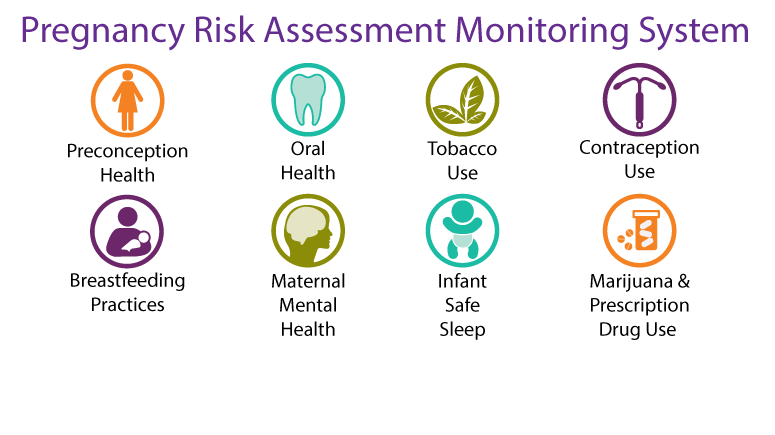 6
Infant Mortality by Cause of Death, 2017-2021
7
Breaking Down Disparities: Perinatal Periods of Risk
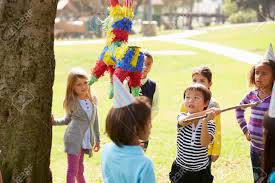 8
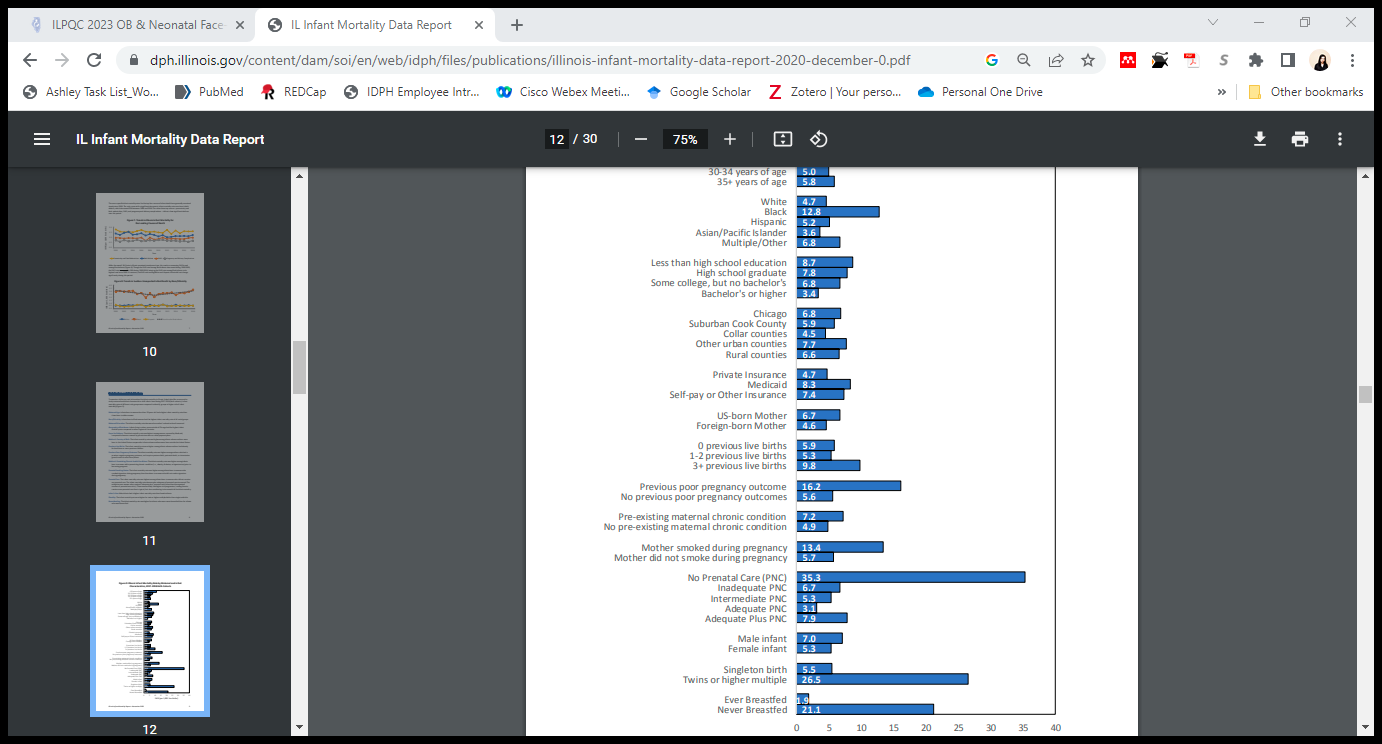 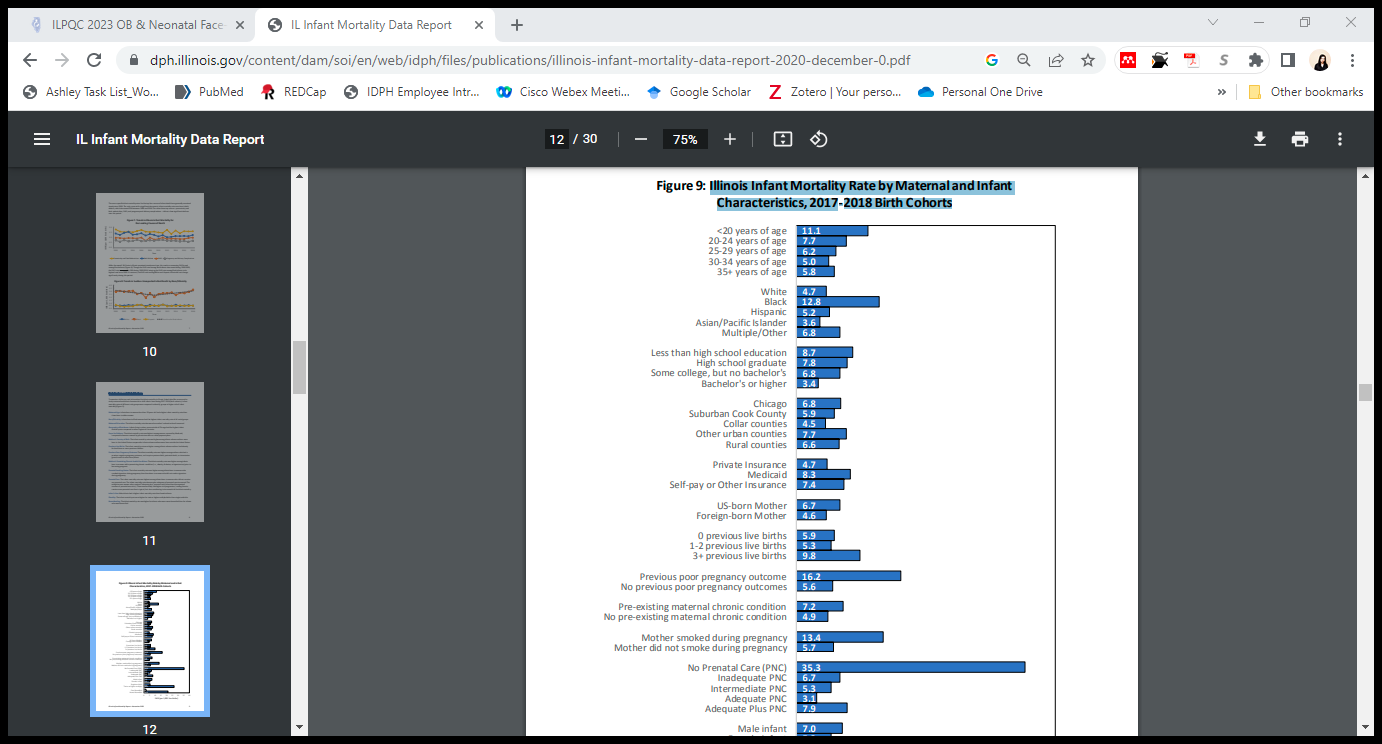 Illinois Infant Mortality Rate by Maternal and Infant Characteristics, 2017-2018 Birth Cohorts
9
Reference Population 
(Best Outcomes)
Target Population 
(Worst Outcomes)
Non-Hispanic White , Age ≥ 20 years old,
Education  ≥ 13 years
Non-Hispanic Black
4 Periods of Risk
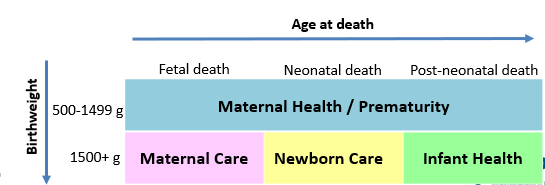 10
[Speaker Notes: Example of PPOR with Racial disparities]
Illinois Perinatal Periods of Risk Analysis
1.2
Mortality Rates for Low-Risk White Fetuses/Infants
Excess Deaths among Black Fetuses/Infants:9 deaths 
per 1,000
0.7
0.6
1.0
4.7
Mortality Rates for Black Fetuses/Infants
1.4
3.5
3.0
Note: All rates expressed per 1,000 live births + fetal deaths
Data Source: Illinois Death, Birth, and Fetal Death Certificates, 2019-2020
* Some numbers may not exactly add up due to rounding errors
11
[Speaker Notes: This translates to an EXCESS mortality rate of 8.6 deaths per 1,000 among Black fetuses/infants.]
Illinois Perinatal Periods of Risk Analysis
1.2
3.6 
deaths per 1,000
Mortality Rates for Low-Risk White Fetuses/Infants
Excess Deaths among Black Fetuses/Infants:9 deaths 
per 1,000
0.7
0.6
1.0
12.6 deaths per 1,000
4.7
Mortality Rates for Black Fetuses/Infants
1.4
3.5
3.0
Note: All rates expressed per 1,000 live births + fetal deaths
Data Source: Illinois Death, Birth, and Fetal Death Certificates, 2019-2020
* Some numbers may not exactly add up due to rounding errors
12
[Speaker Notes: This translates to an EXCESS mortality rate of 8.6 deaths per 1,000 among Black fetuses/infants.]
Illinois Perinatal Periods of Risk Analysis
1.2
3.6 
deaths per 1,000
Mortality Rates for Low-Risk White Fetuses/Infants
Excess Deaths among Black Fetuses/Infants:9 deaths 
per 1,000
0.7
0.6
1.0
12.6 deaths per 1,000
4.7
Mortality Rates for Black Fetuses/Infants
1.4
3.5
3.0
Note: All rates expressed per 1,000 live births + fetal deaths
Data Source: Illinois Death, Birth, and Fetal Death Certificates, 2019-2020
* Some numbers may not exactly add up due to rounding errors
13
[Speaker Notes: This translates to an EXCESS mortality rate of 8.6 deaths per 1,000 among Black fetuses/infants.]
If Black infants had the same mortality rates as low-risk White infants, 203 deaths would have been prevented each year
14
Data Source: Illinois Death, Birth, and Fetal Death Certificates, 2017-2018
[Speaker Notes: In total, this translates to a total of 212 EXCESS black fetal and infant deaths per year.  This means that if the infants of black women had the same mortality rate as low-risk white women, 212 deaths would have been prevented each year.

Two red boxes account for nearly 70% of excess deaths among Black infants]
Safe Sleep + Health Equity Lens: Shifting the Narrative
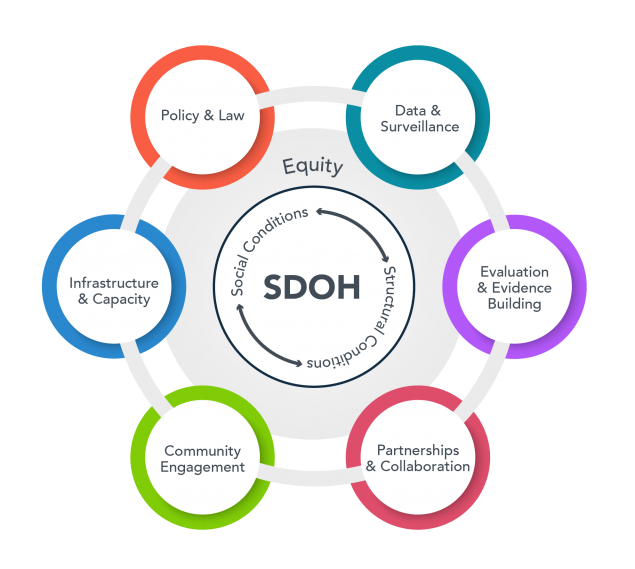 15
[Speaker Notes: Thinking about de-stigmatizing safe sleep practies like de-stigmatizing SUD – there are structural factors and social determinnts of health driving population levelk disparities]
SUID Prevention in Action
16
[Speaker Notes: Not inclusive of all activities! 
Combination of state, local and national focys on safe sleep]
SUID Prevention in Action
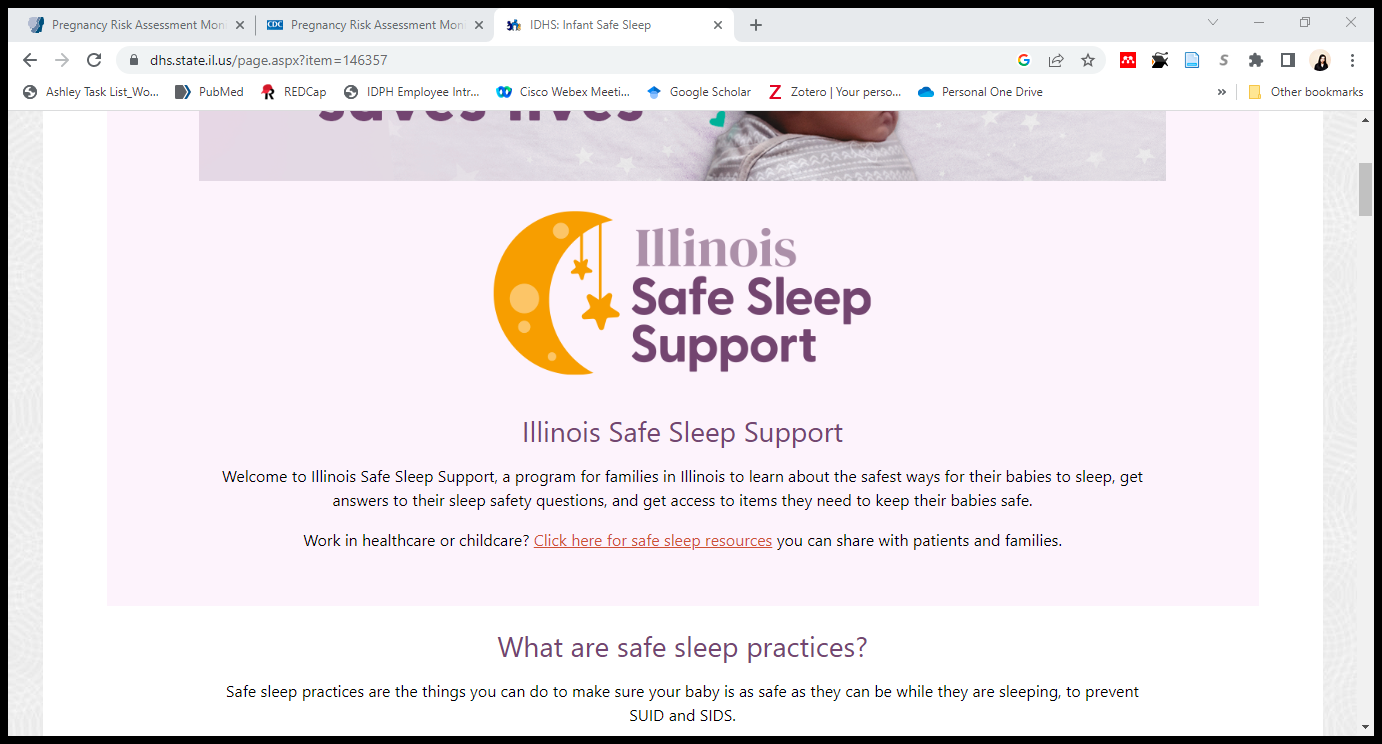 17
[Speaker Notes: Not inclusive of all activities! 
Combination of state, local and national focys on safe sleep]
SUID Prevention in Action
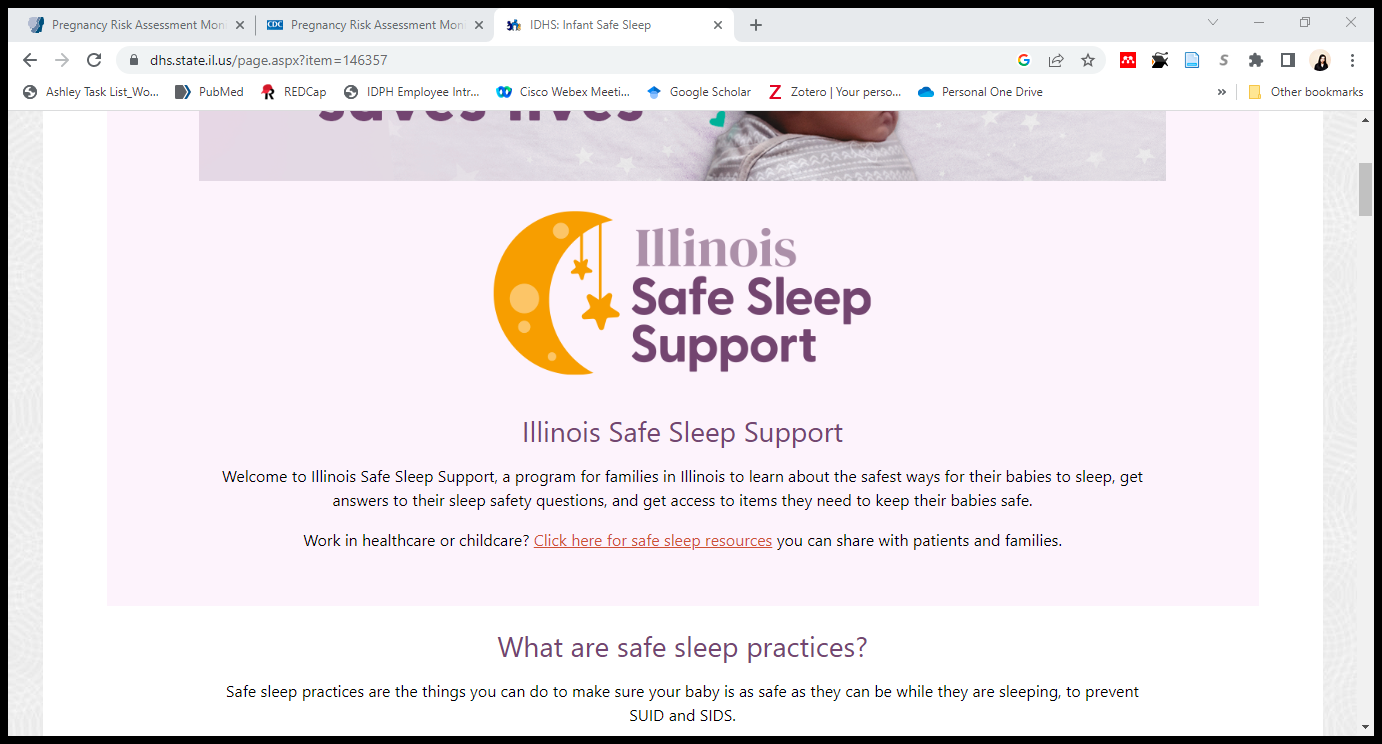 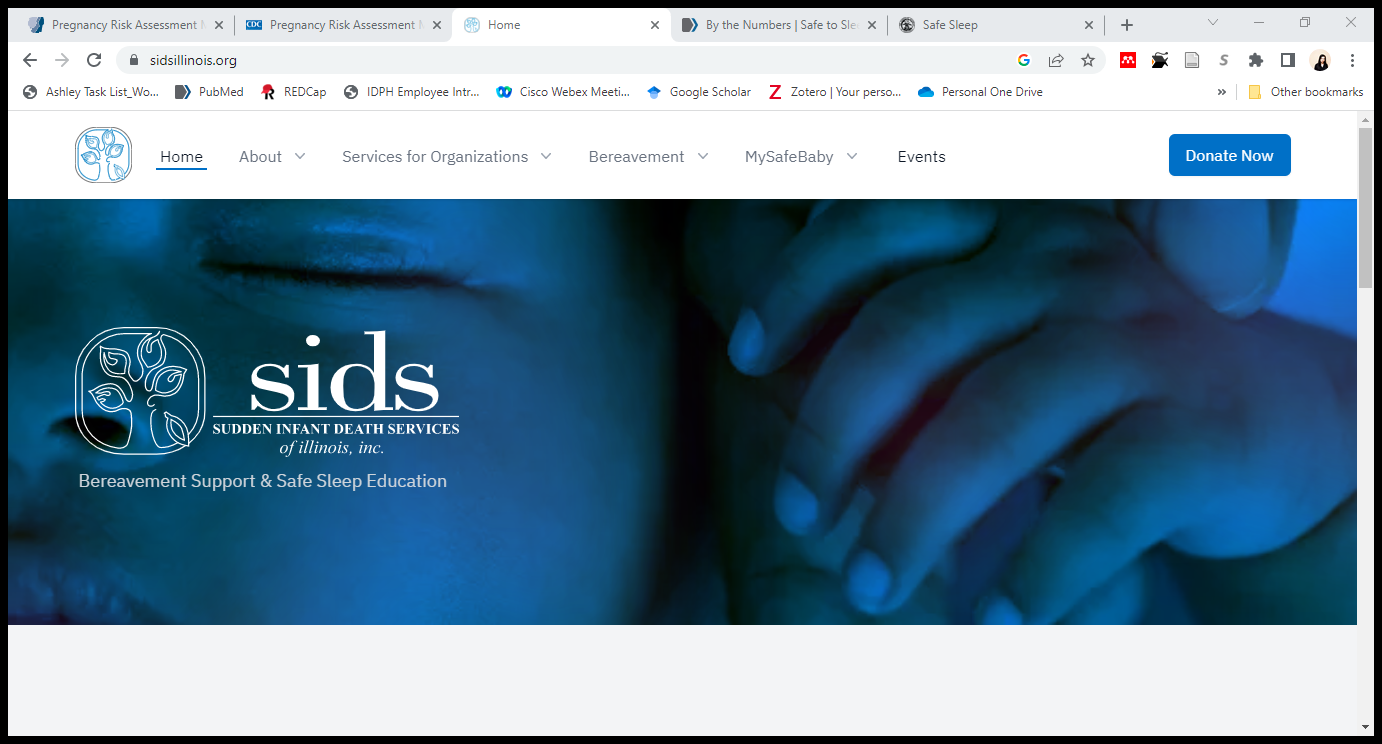 18
[Speaker Notes: Not inclusive of all activities! 
Combination of state, local and national focys on safe sleep]
SUID Prevention in Action
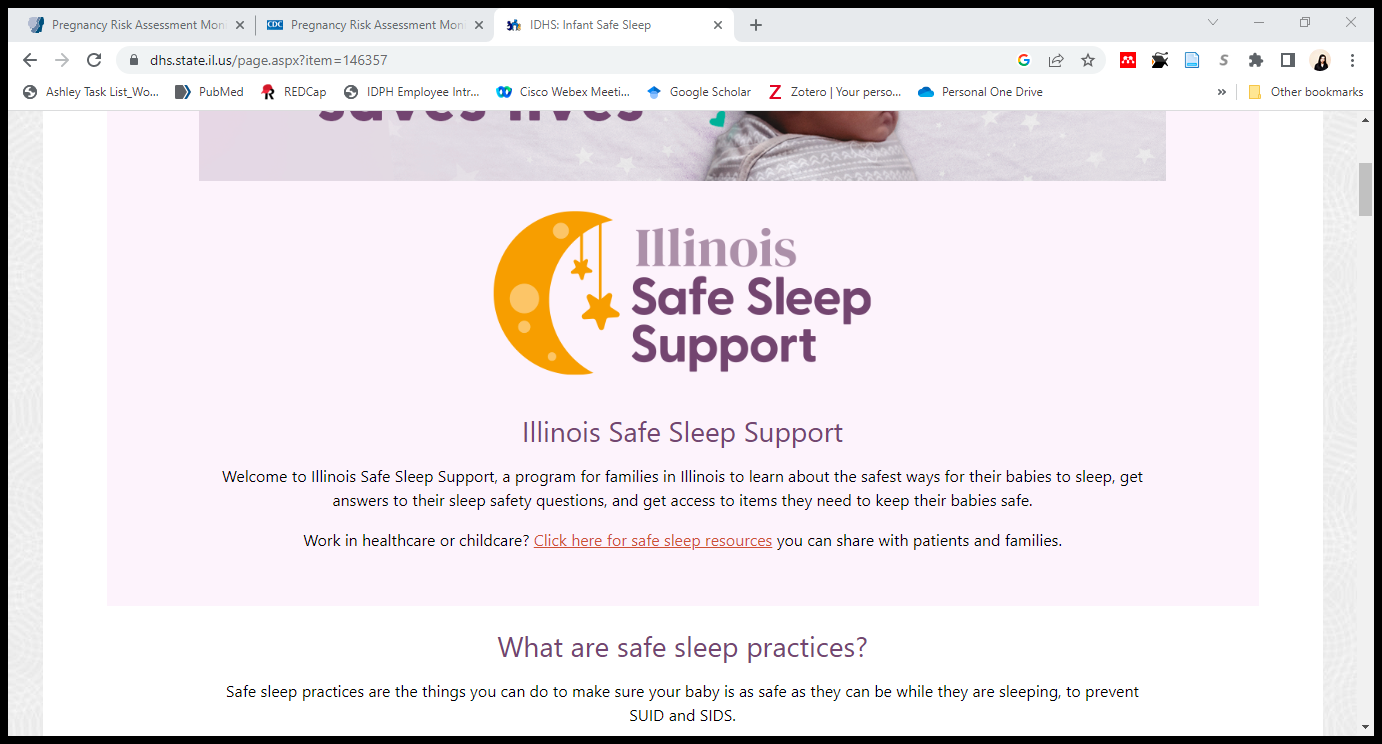 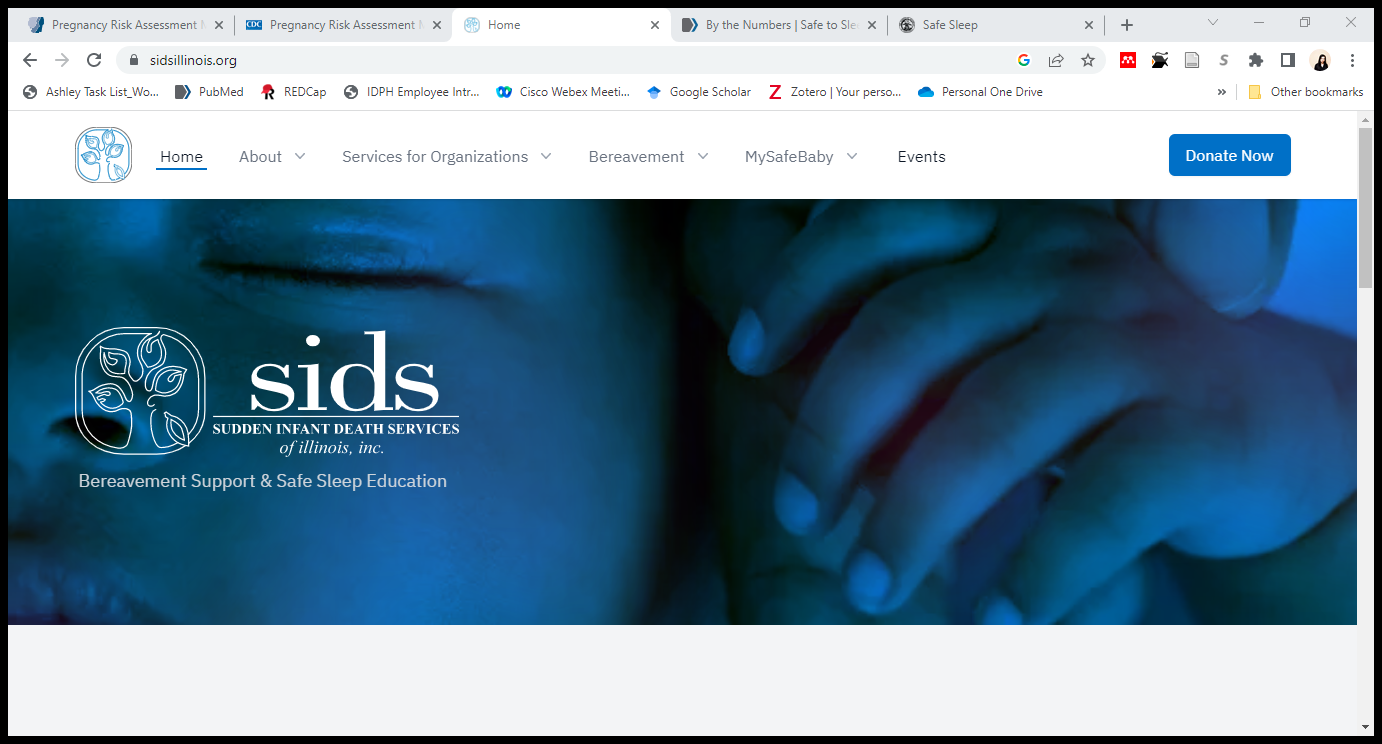 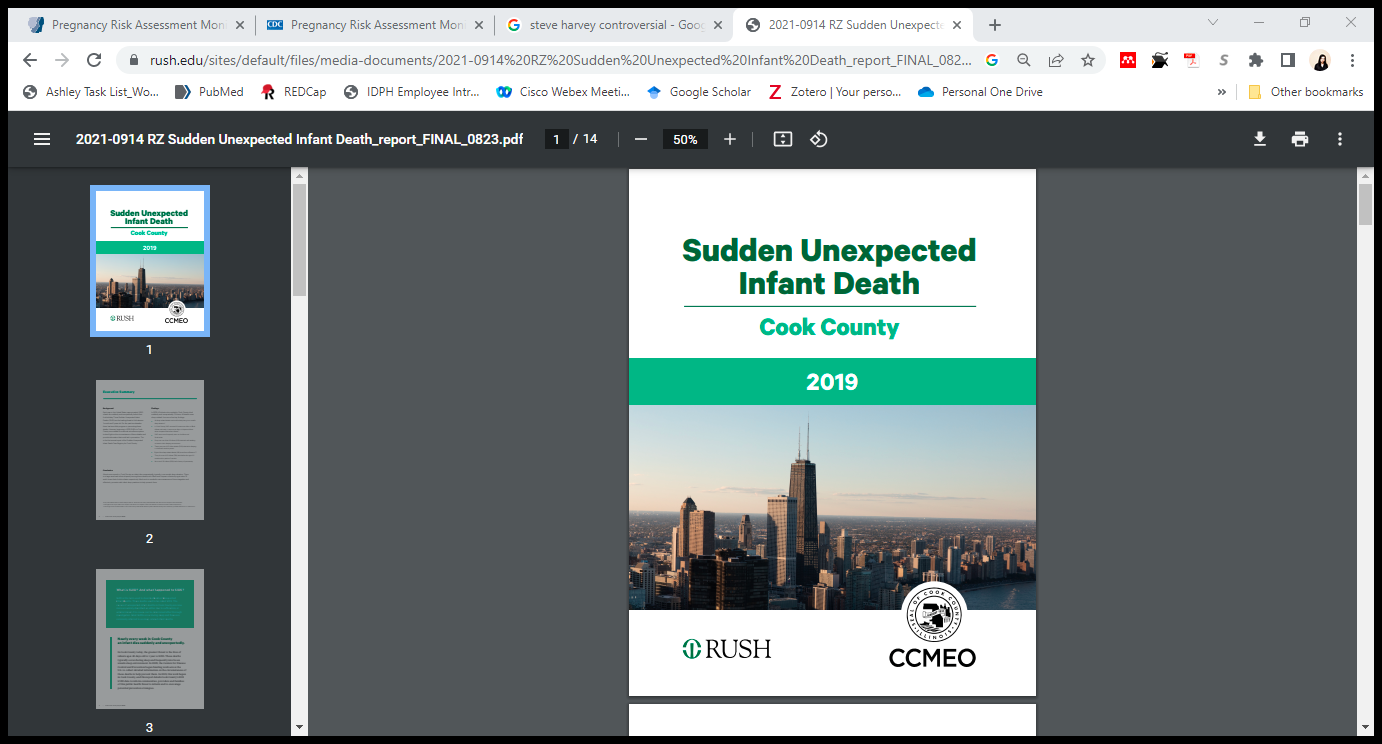 19
[Speaker Notes: Not inclusive of all activities! 
Combination of state, local and national focys on safe sleep]
SUID Prevention in Action
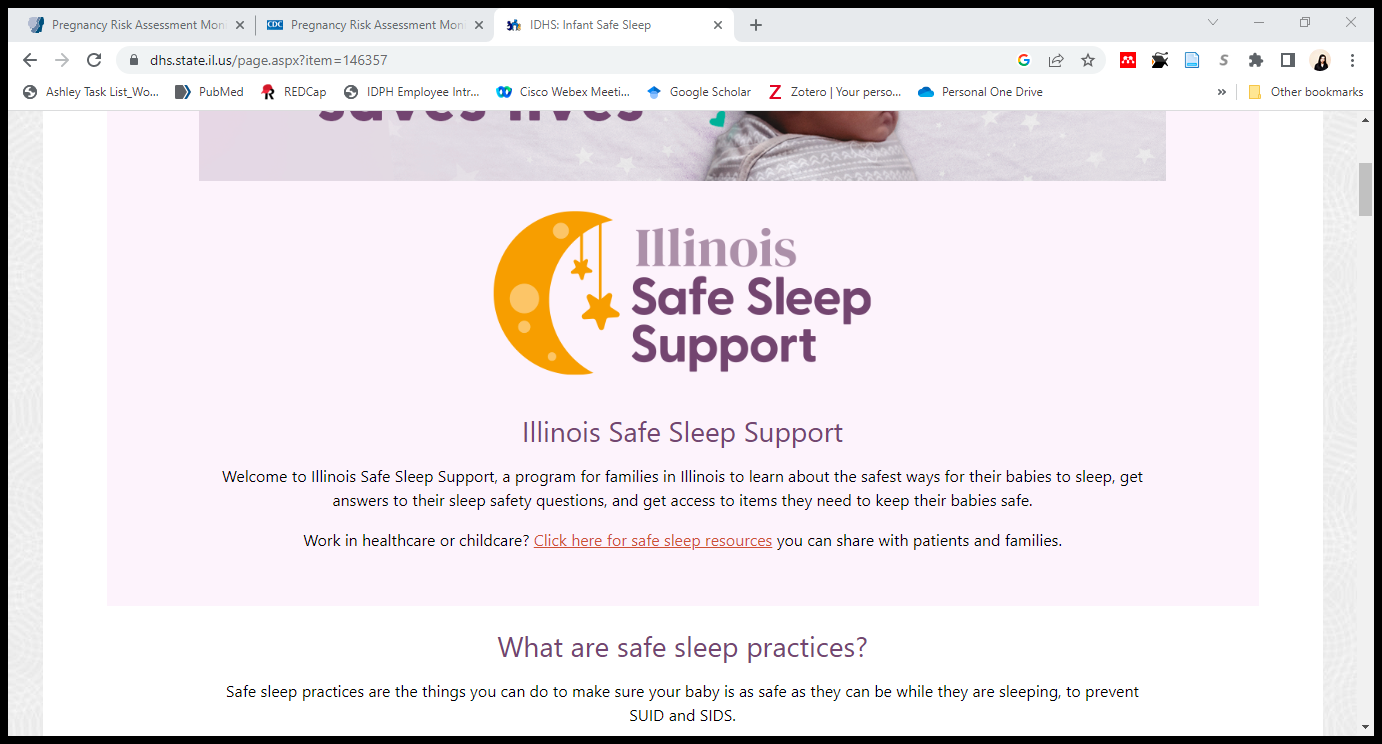 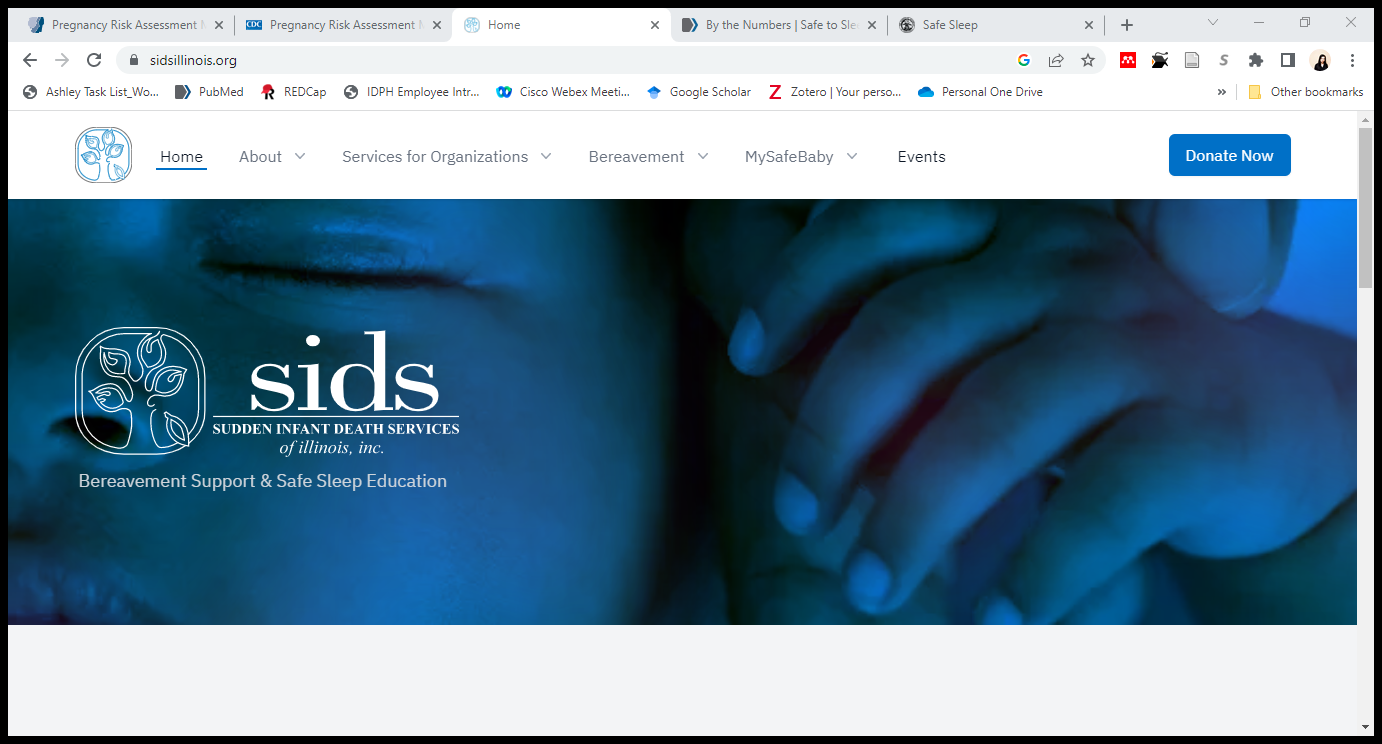 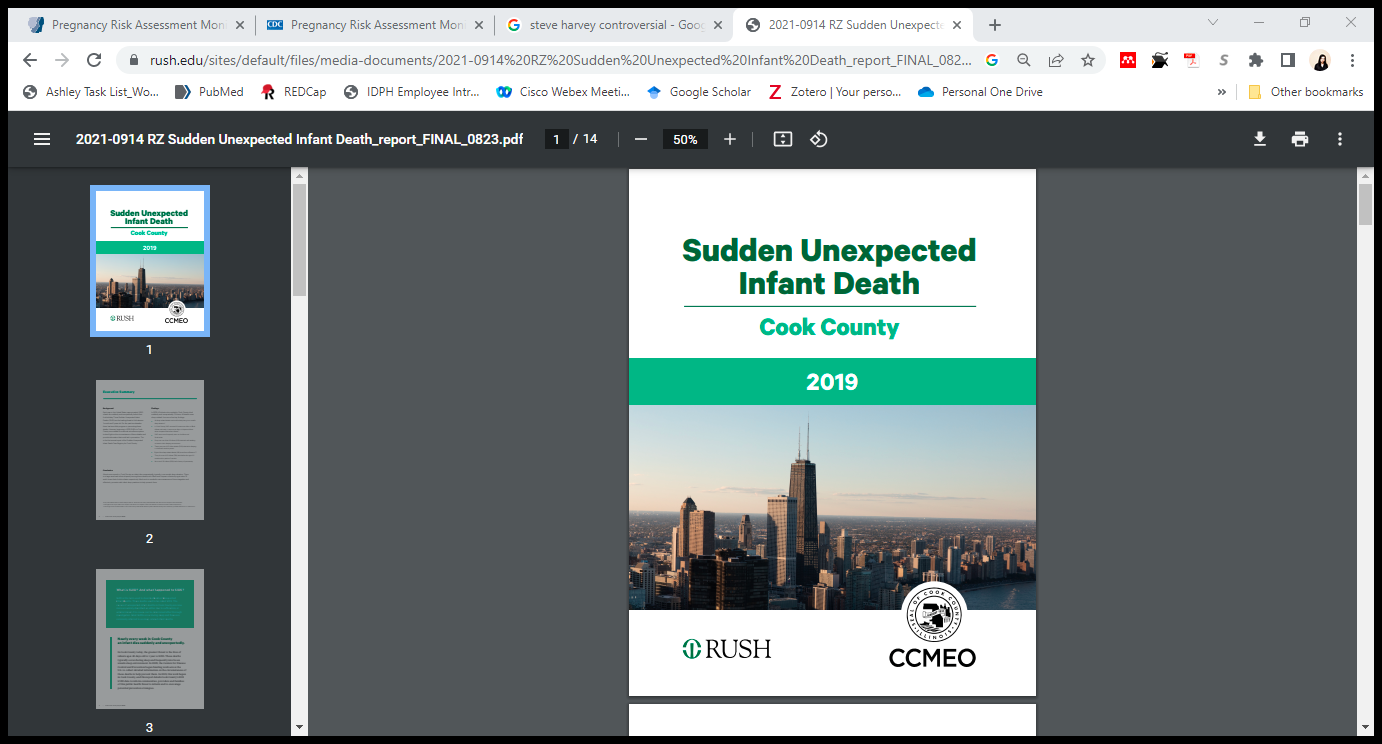 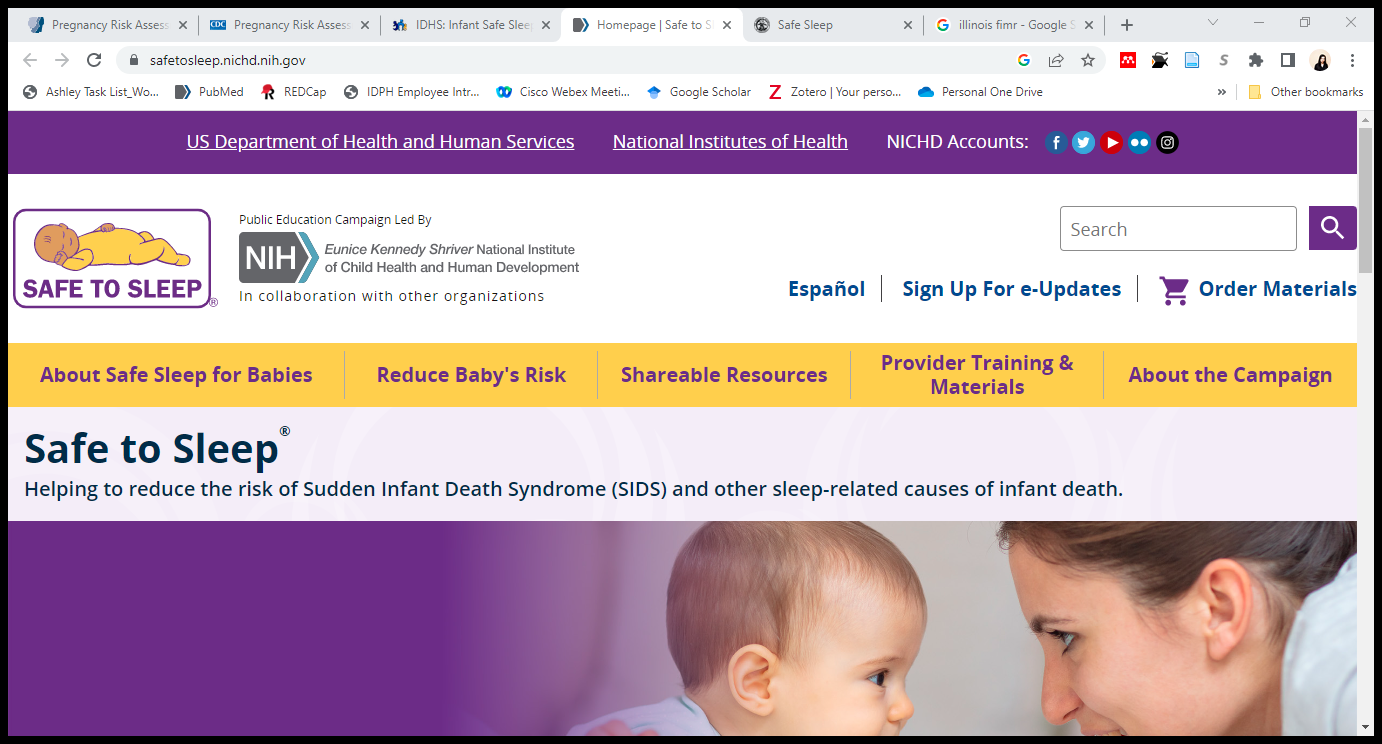 20
[Speaker Notes: Not inclusive of all activities! 
Combination of state, local and national focys on safe sleep]
SUID Prevention in Action
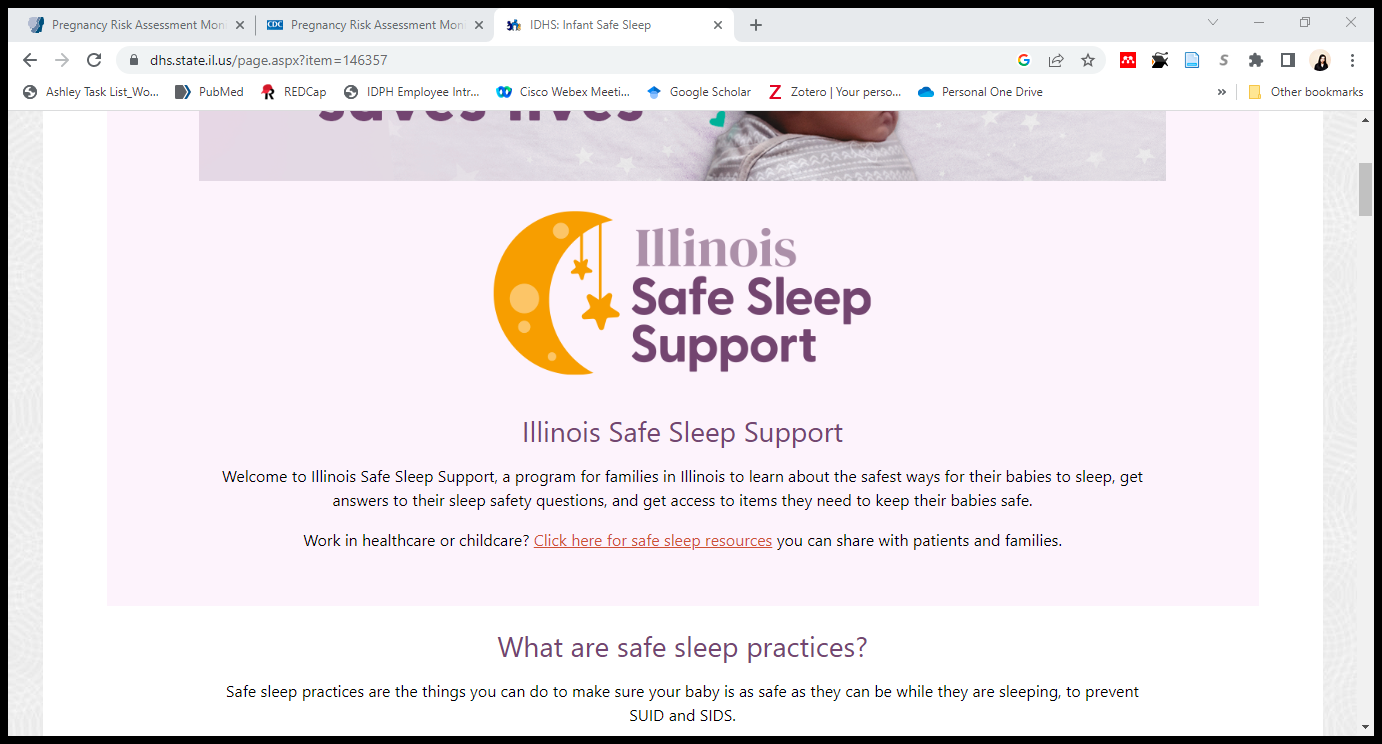 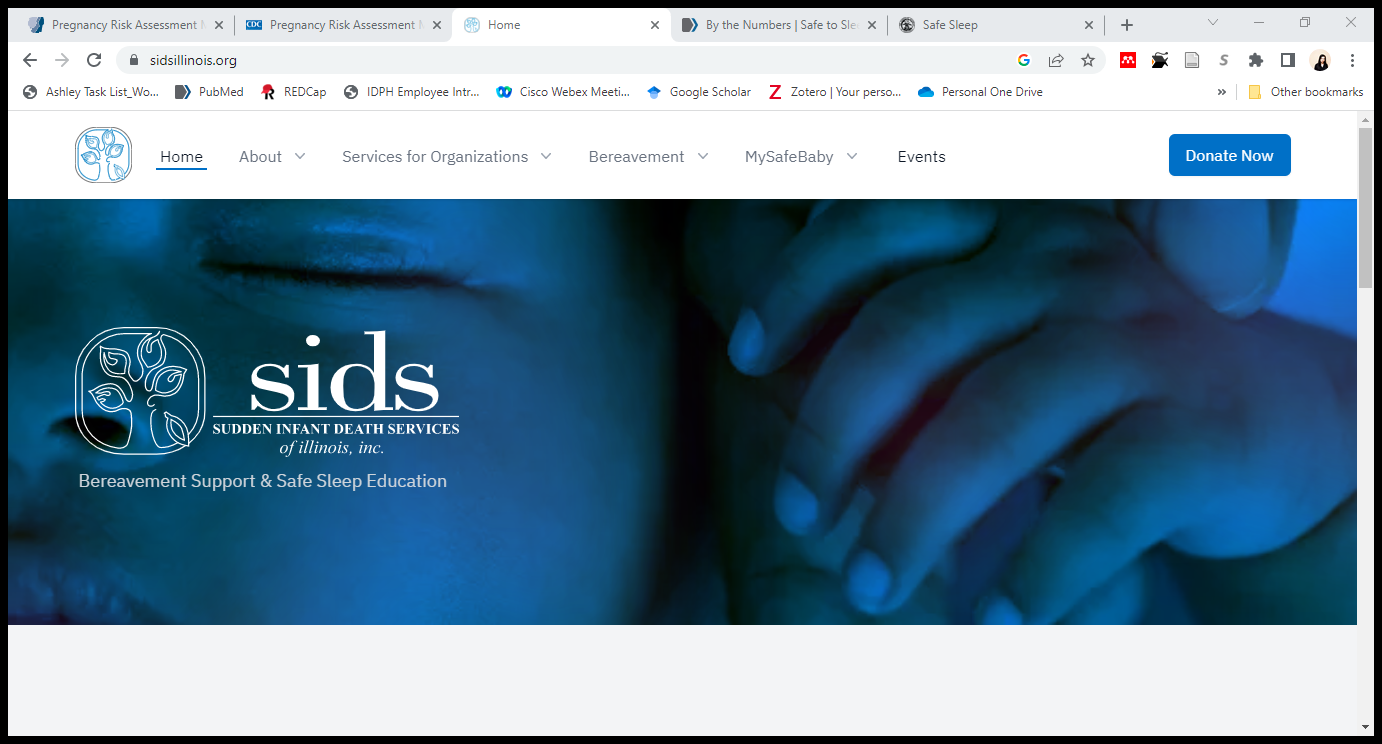 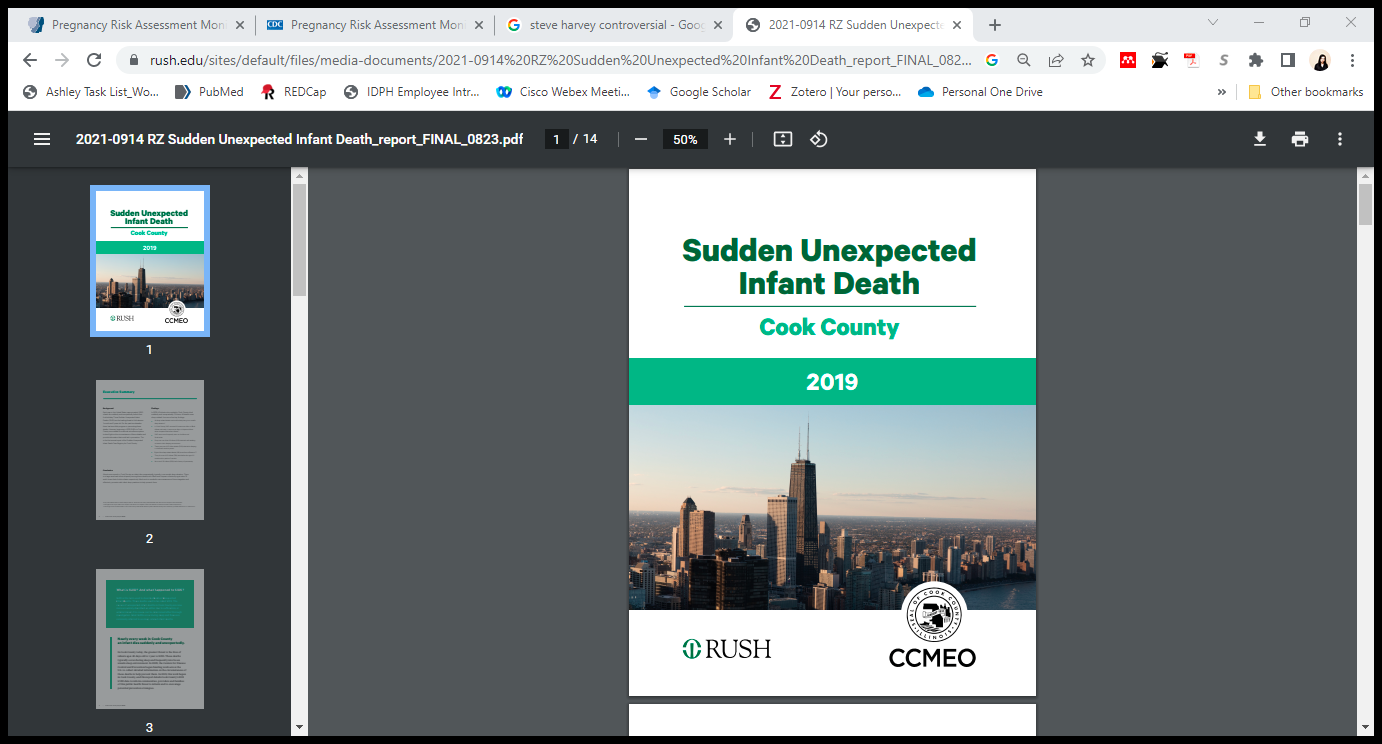 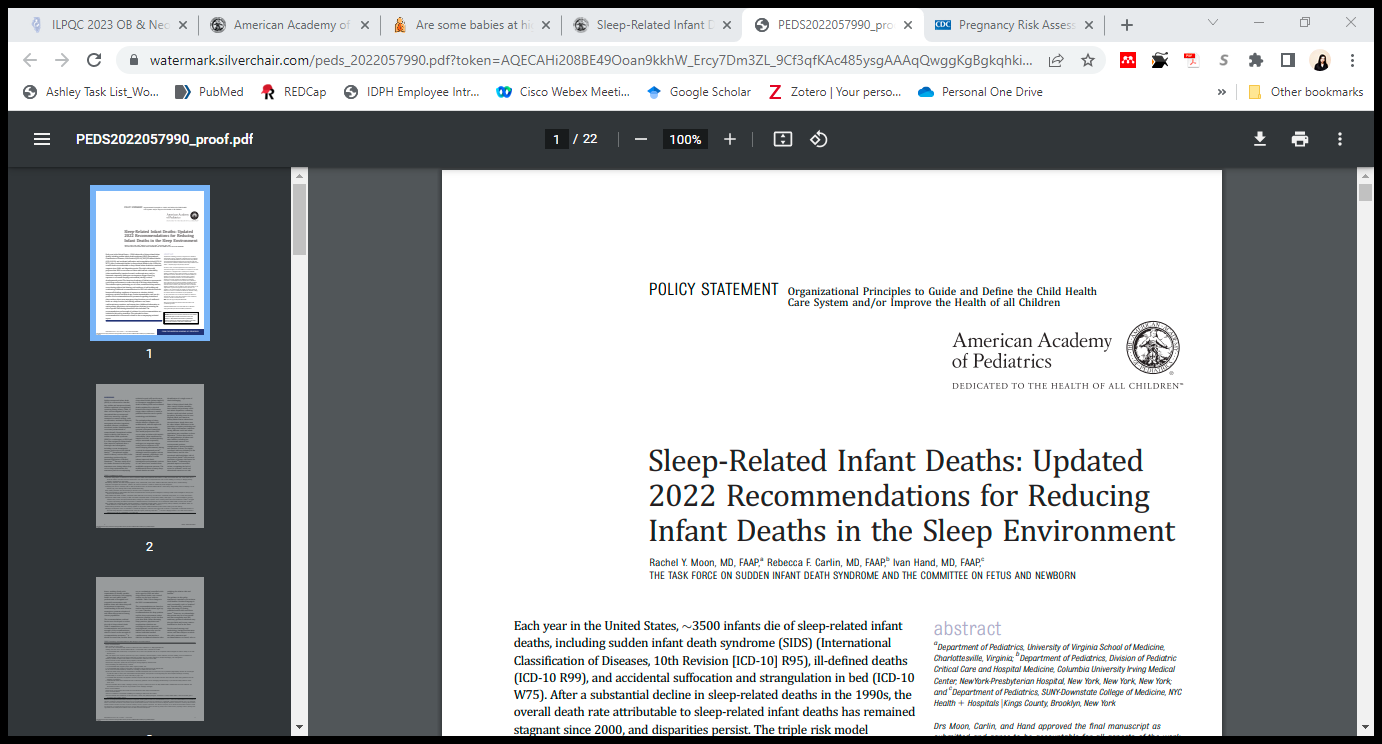 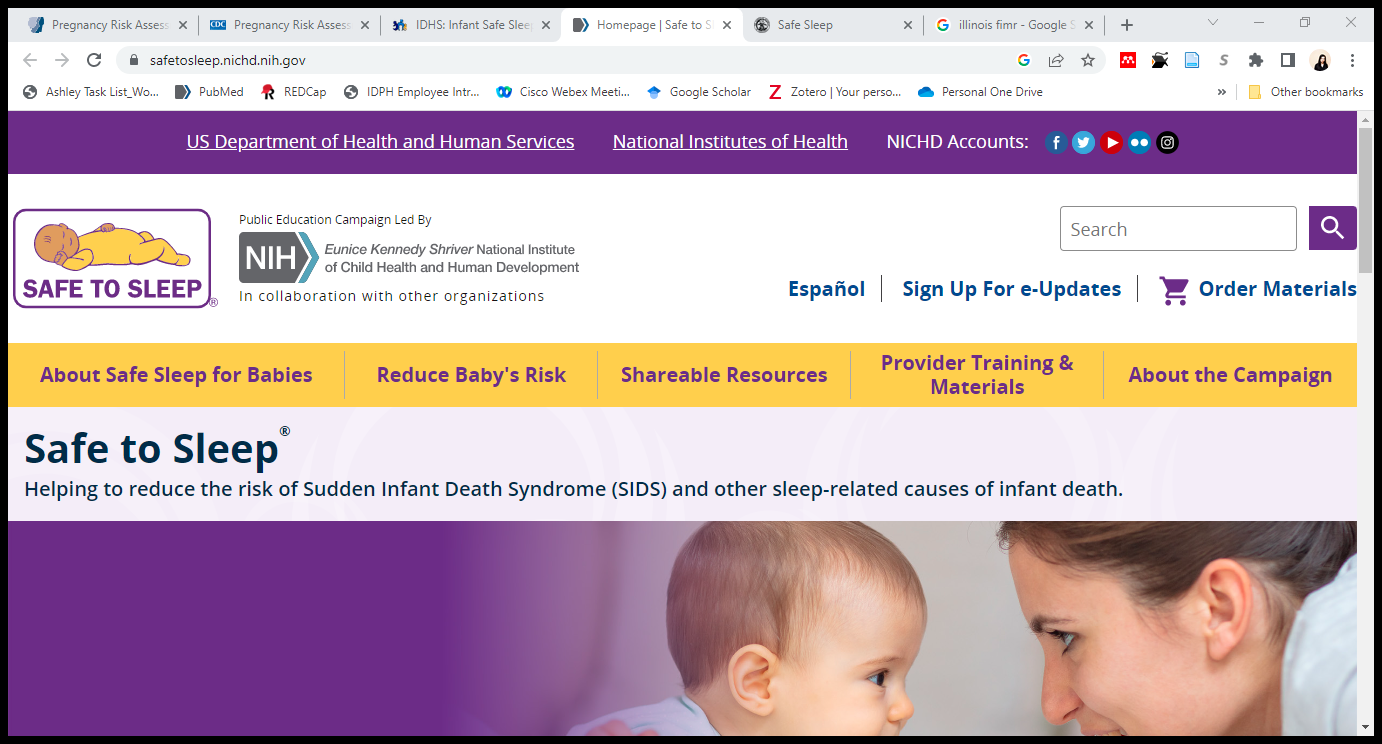 21
[Speaker Notes: Not inclusive of all activities! 
Combination of state, local and national focys on safe sleep]
SUID Prevention in Action
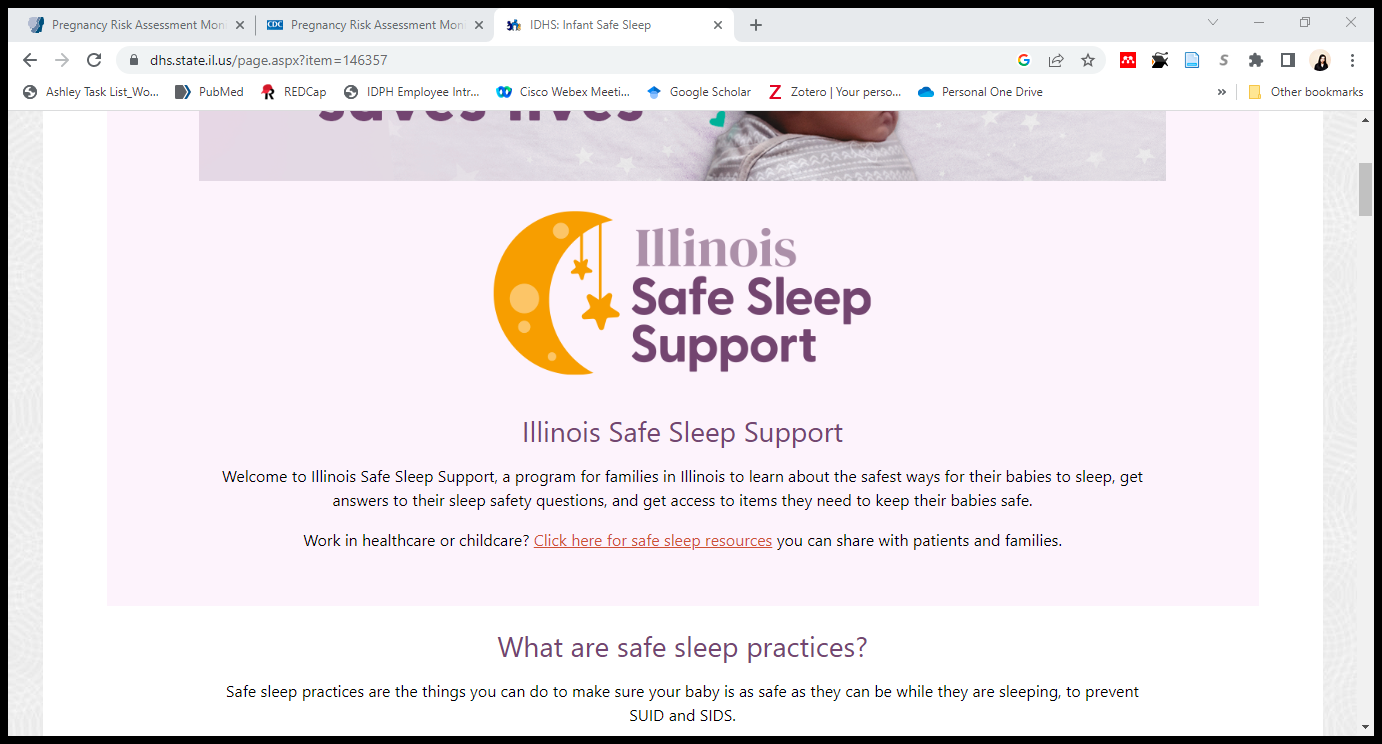 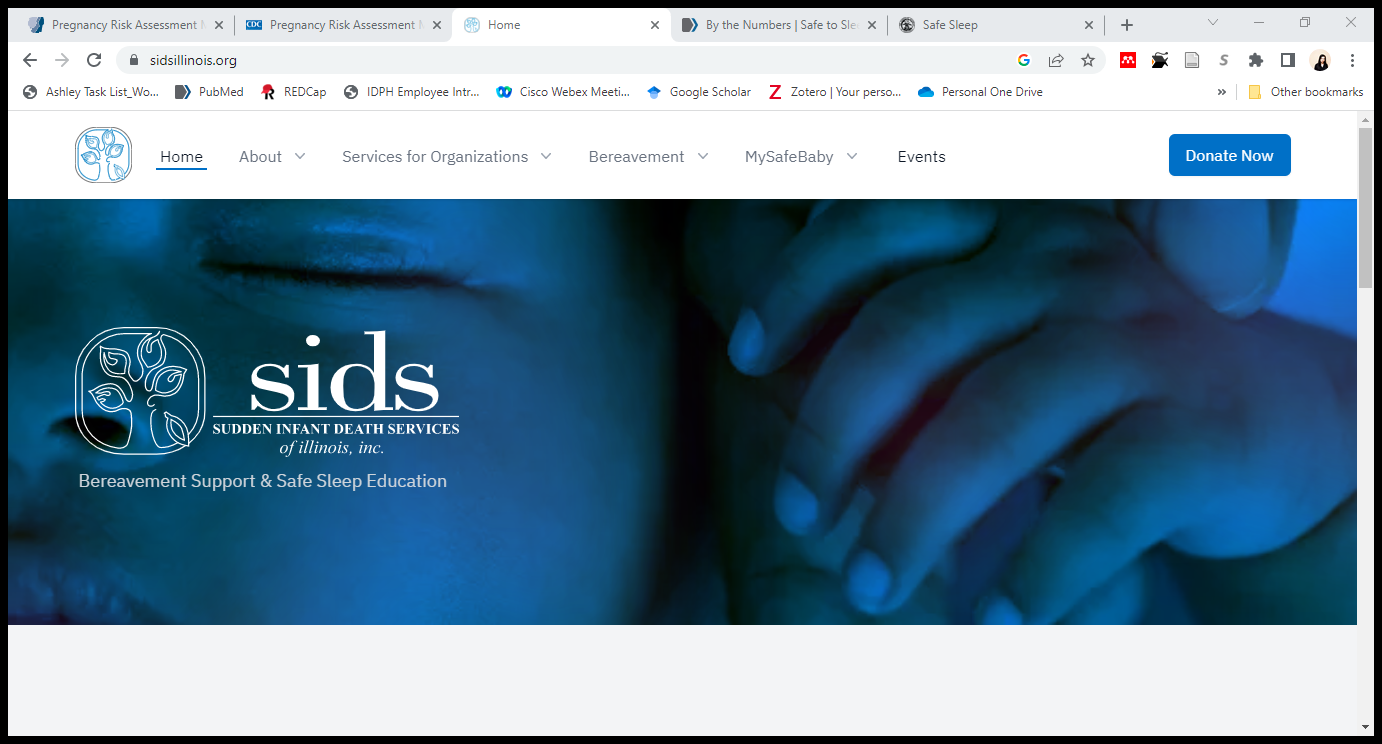 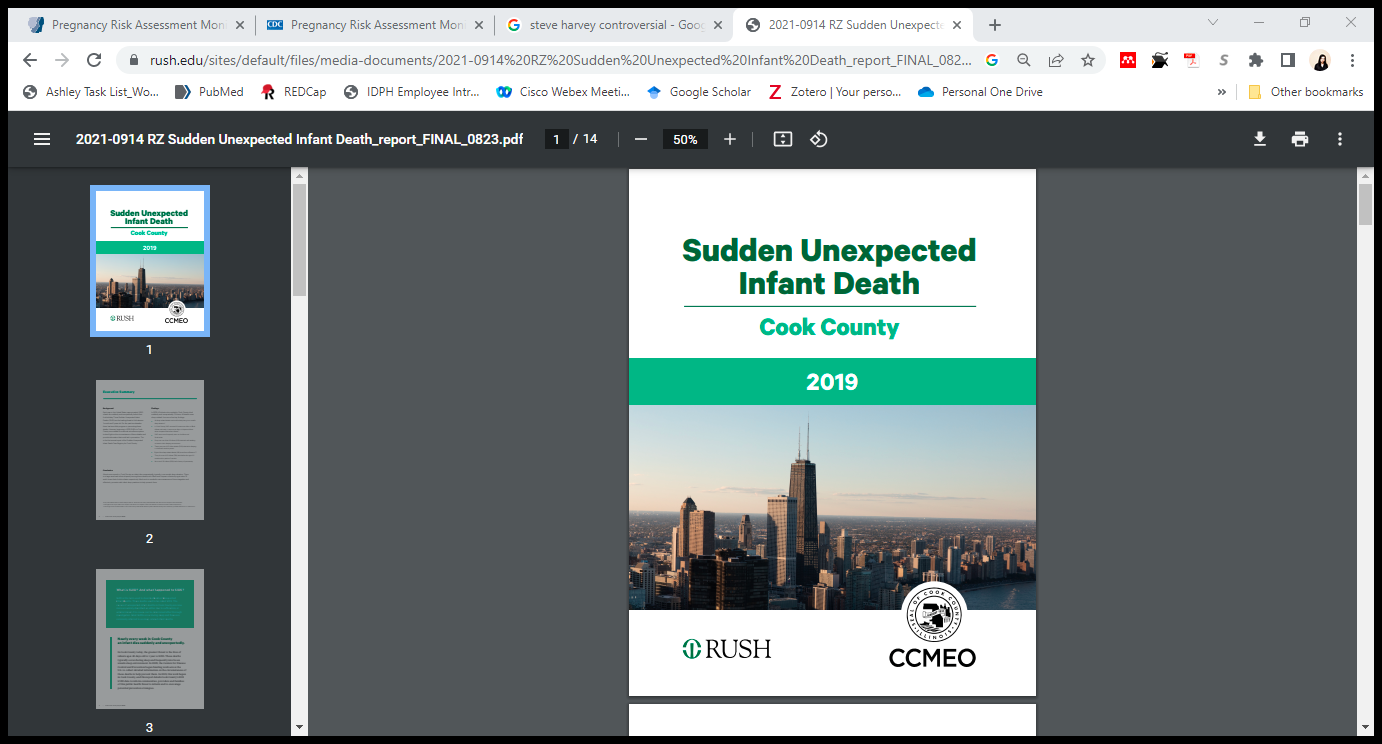 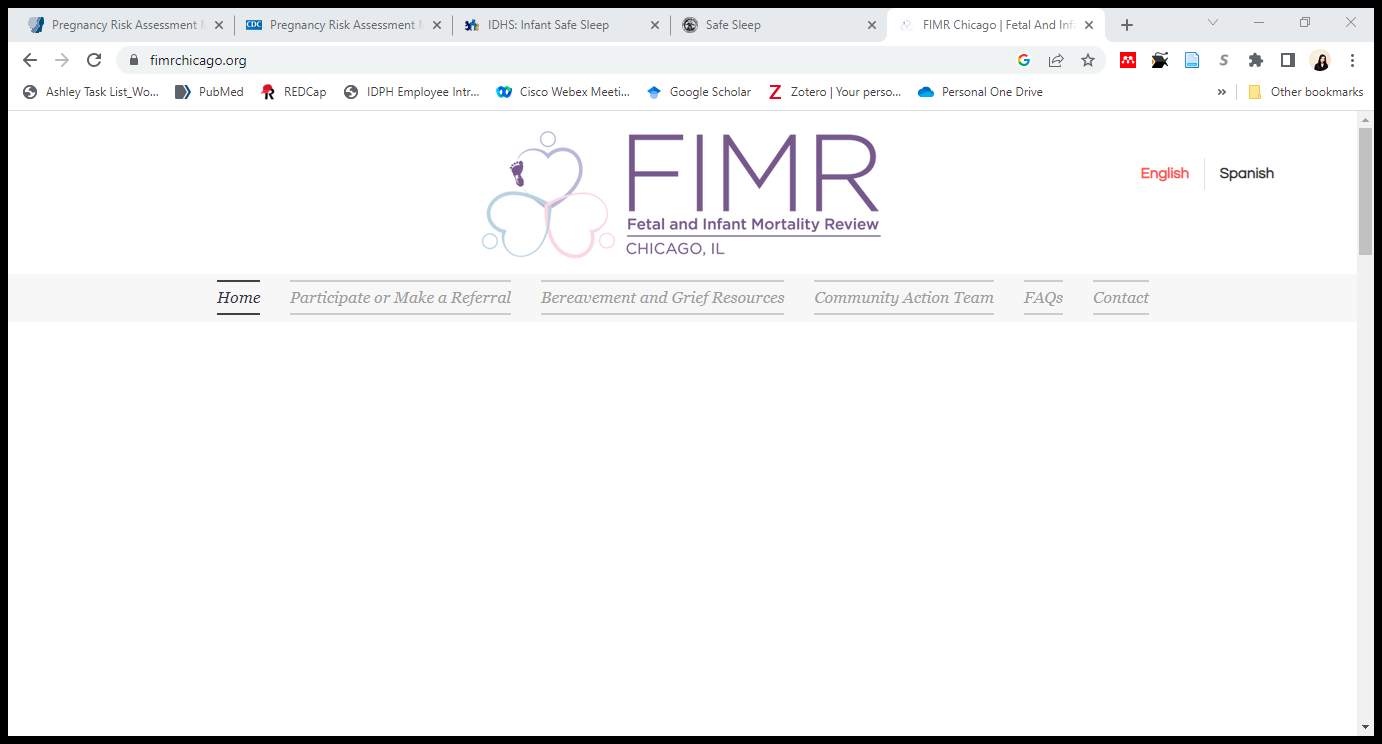 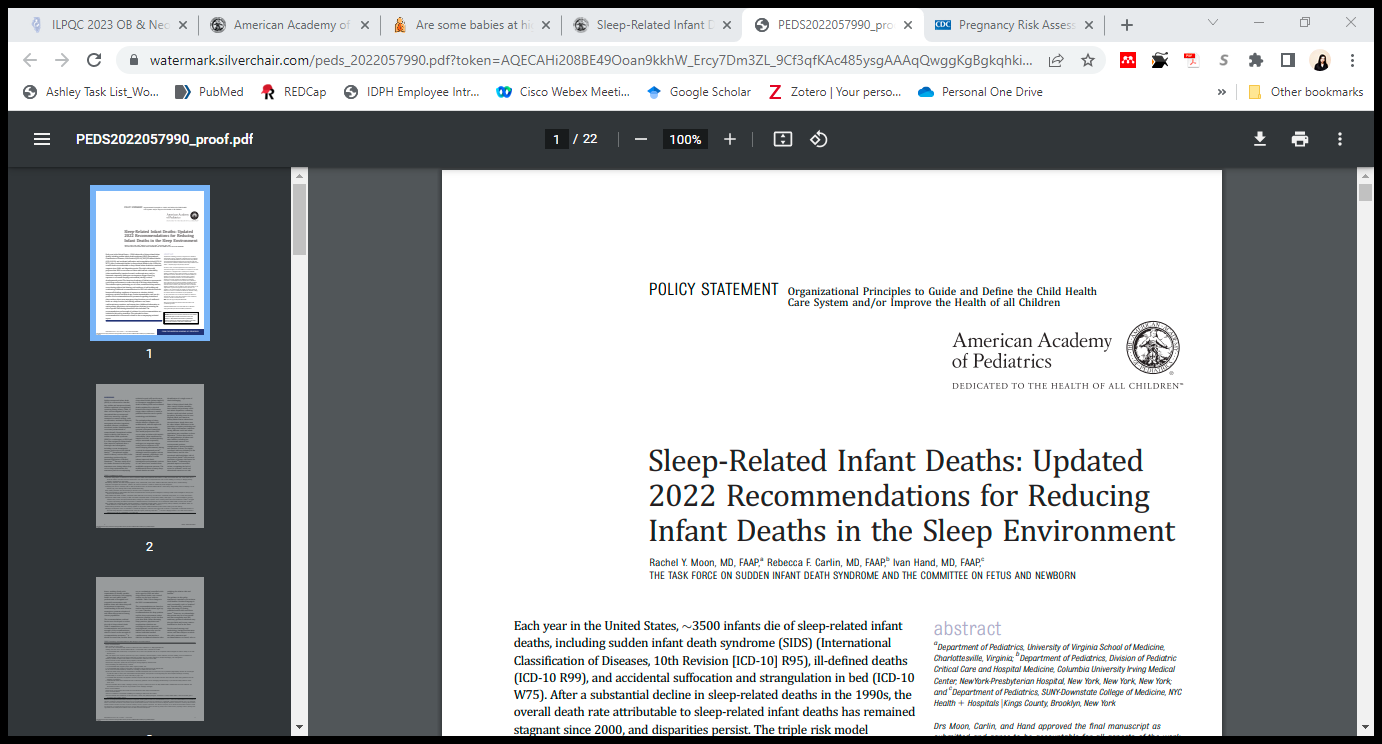 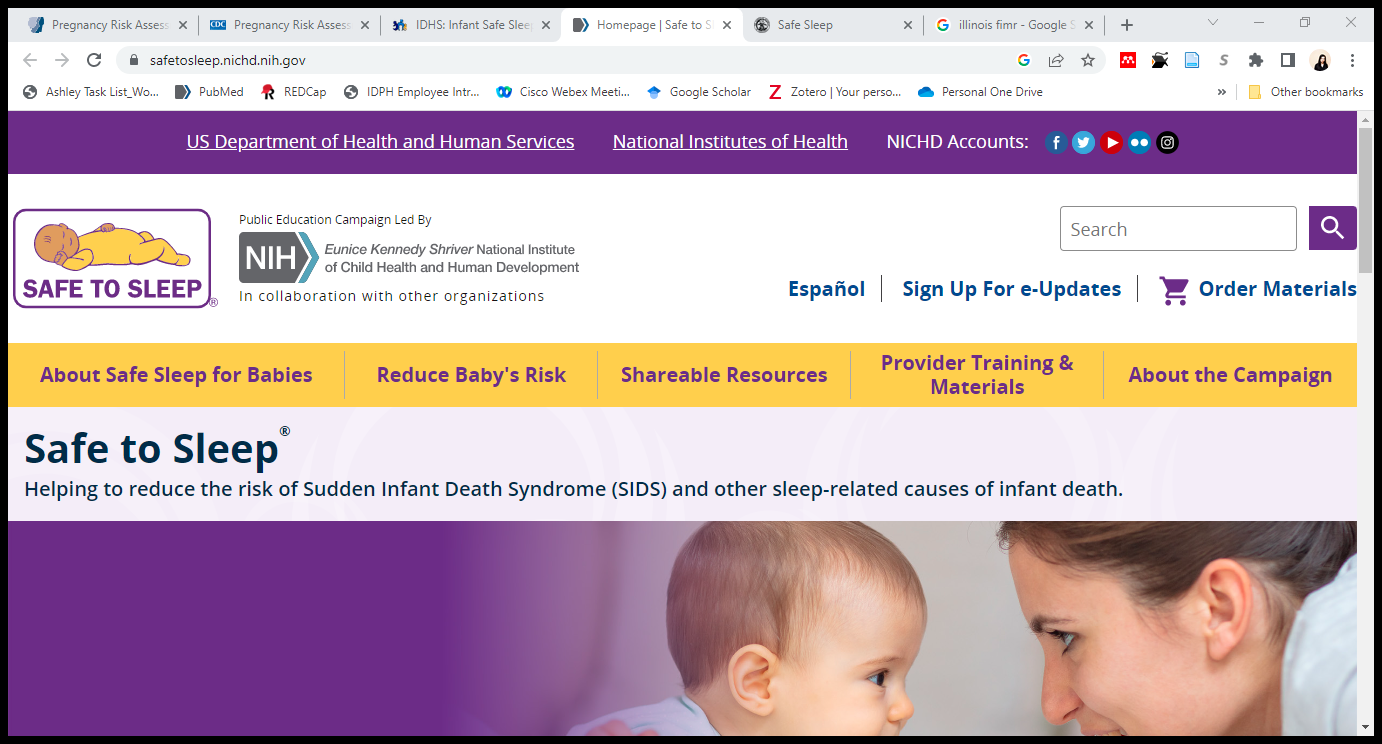 22
[Speaker Notes: Not inclusive of all activities! 
Combination of state, local and national focys on safe sleep]
SUID Prevention in Action
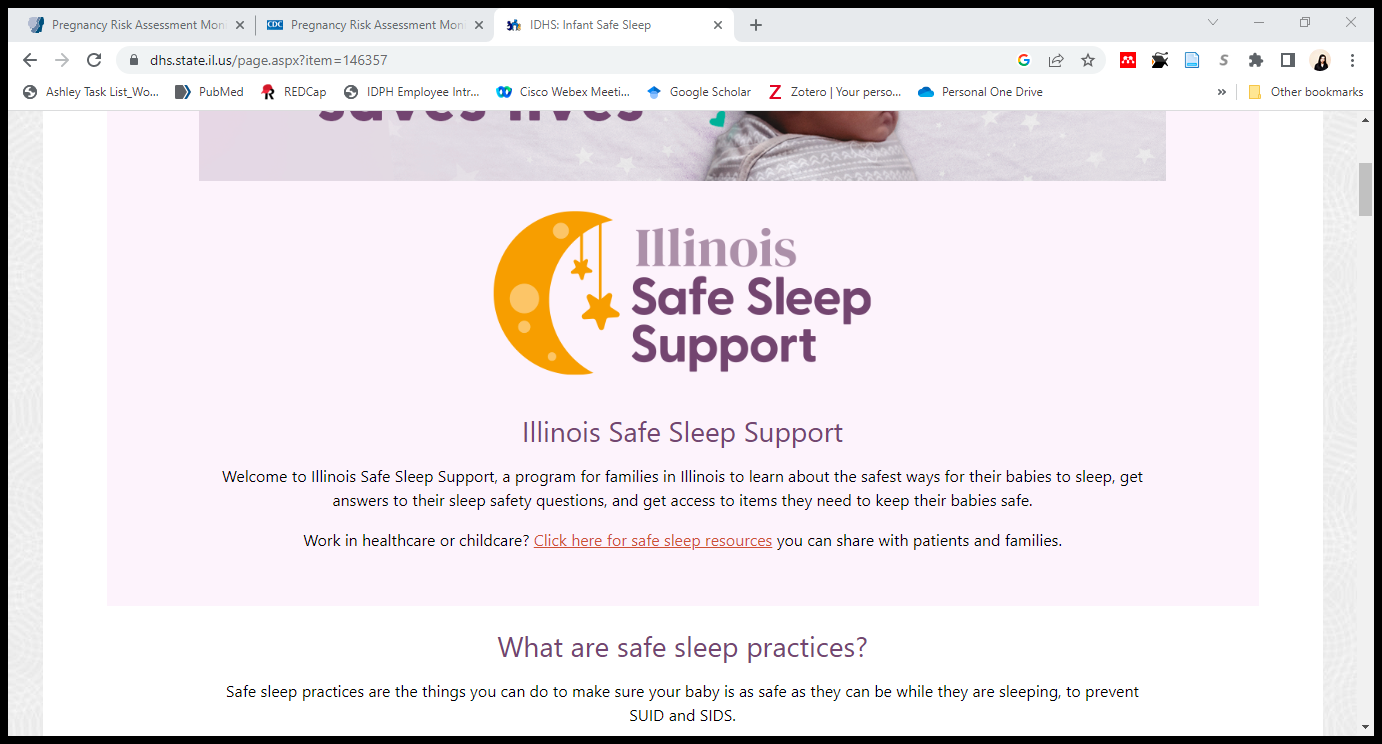 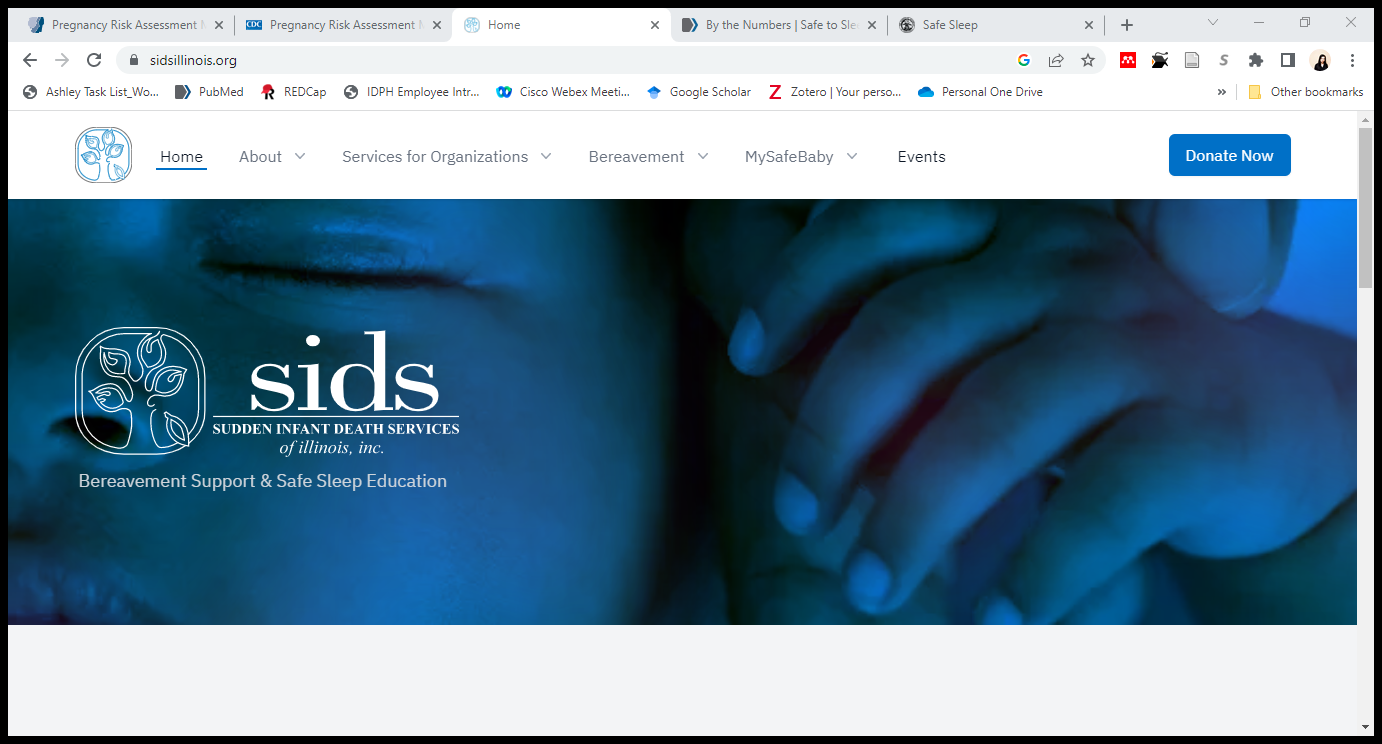 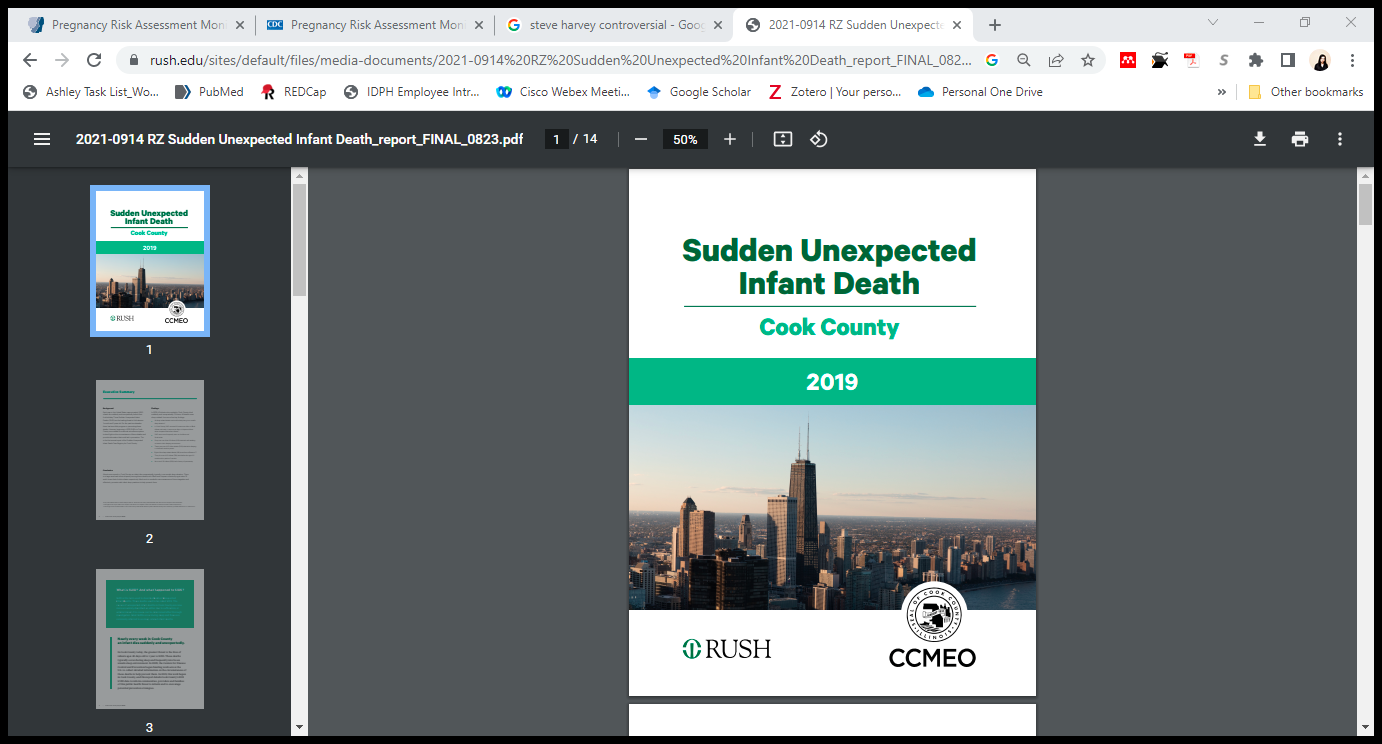 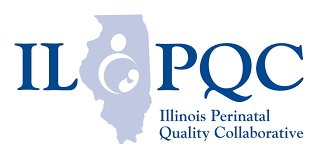 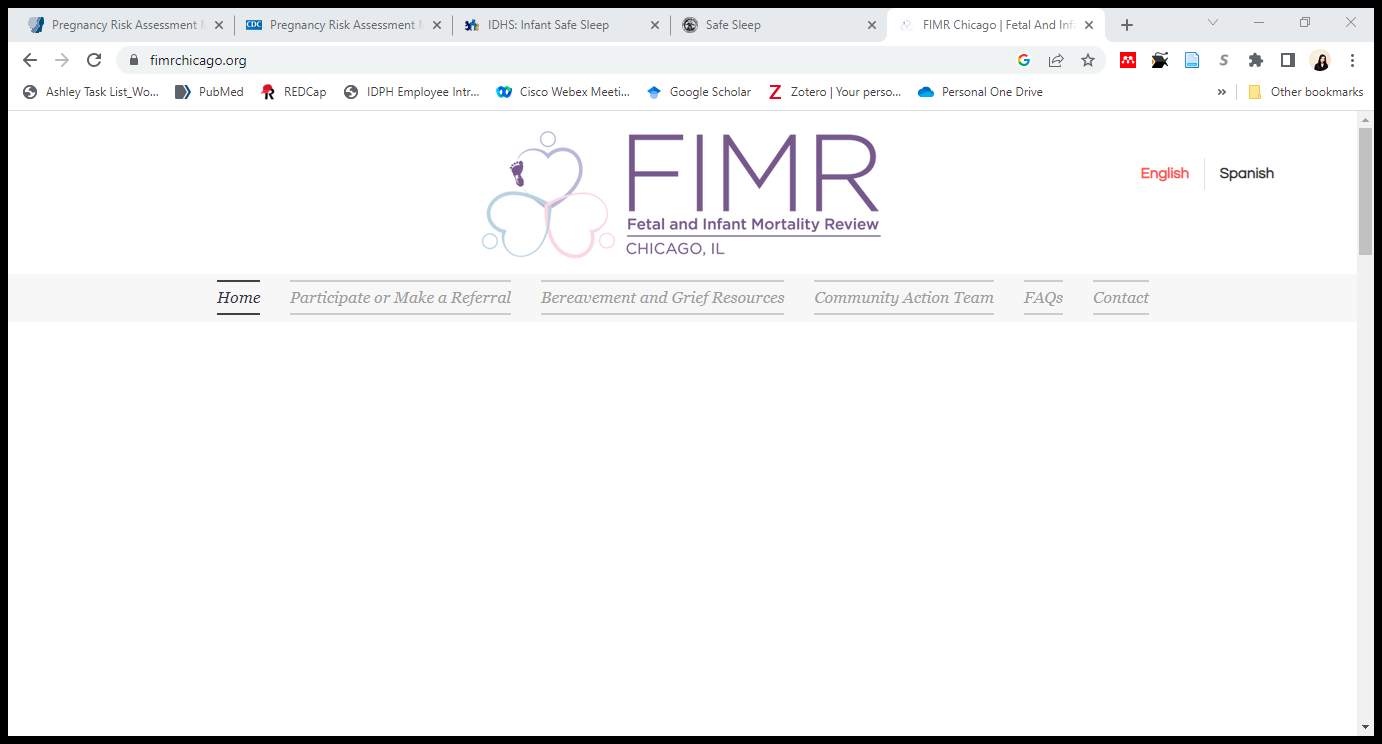 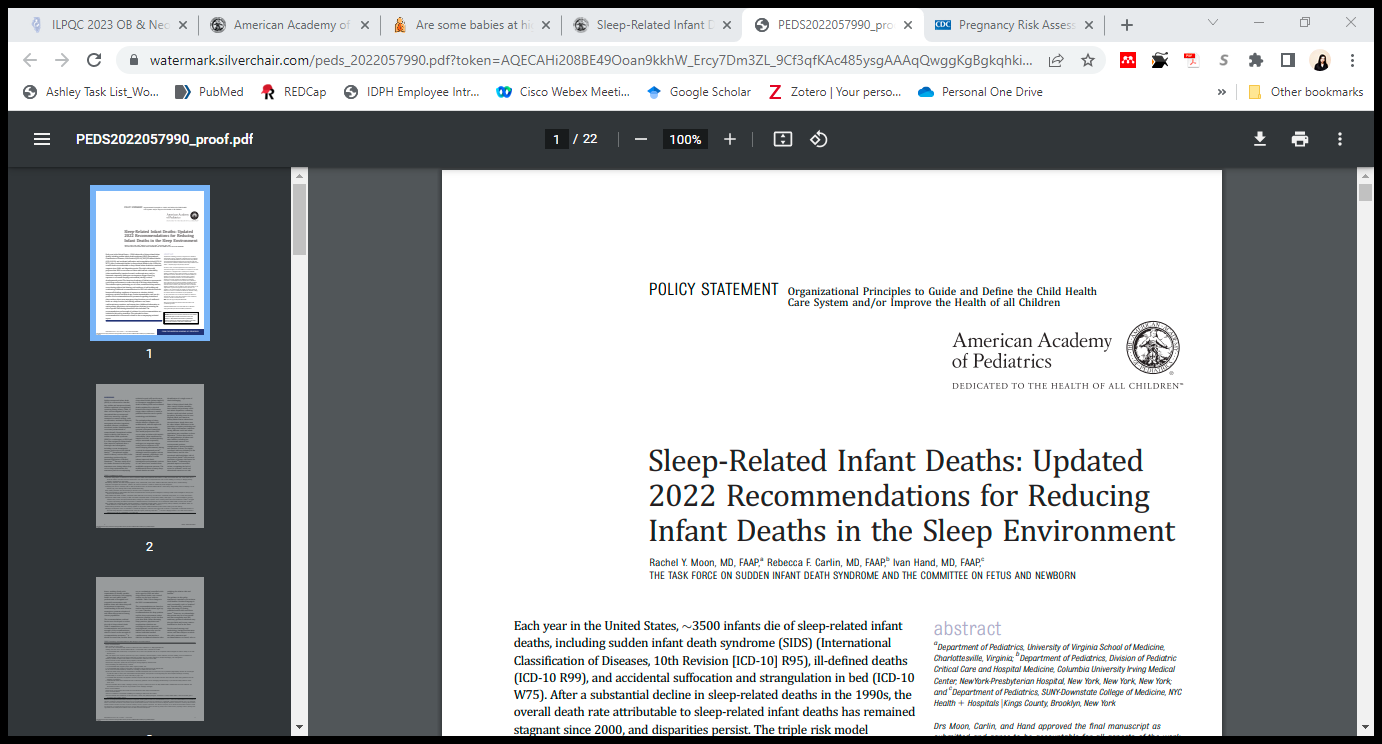 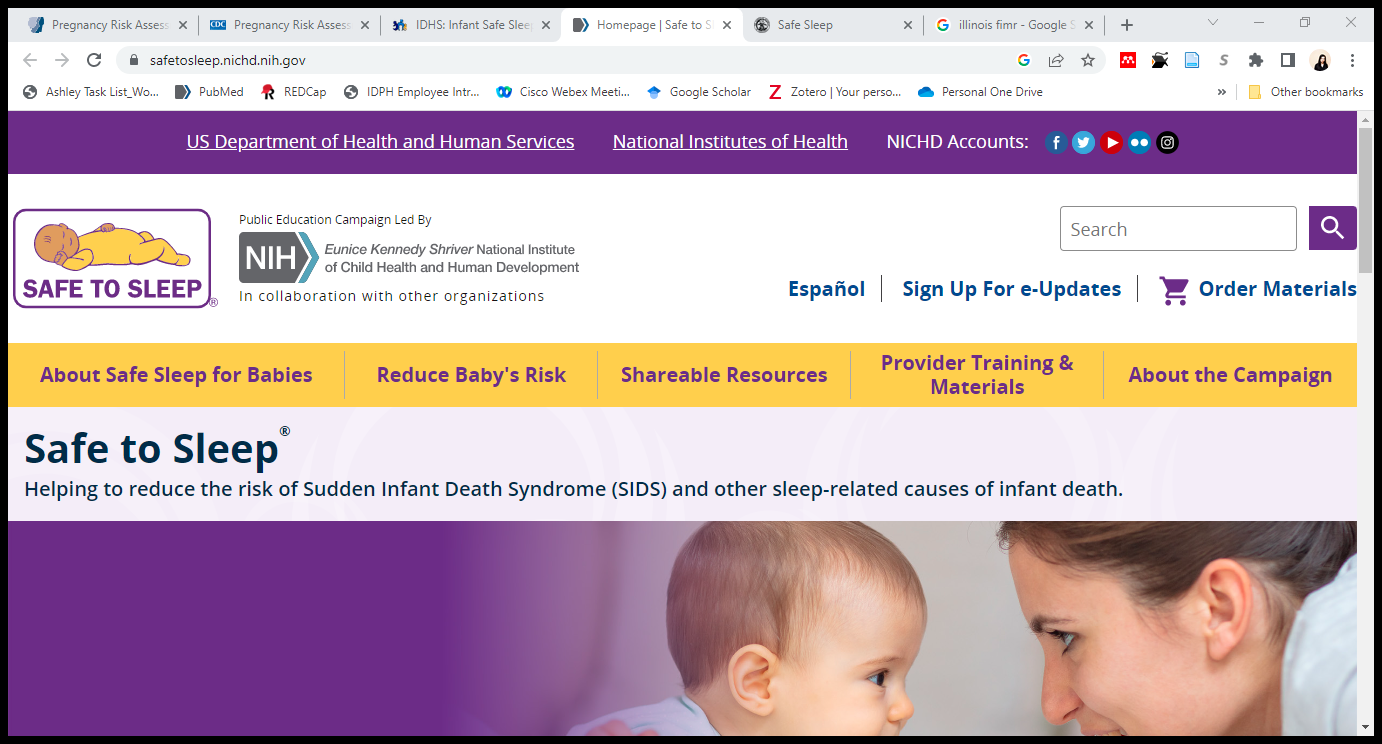 23
[Speaker Notes: Not inclusive of all activities! 
Combination of state, local and national focys on safe sleep]
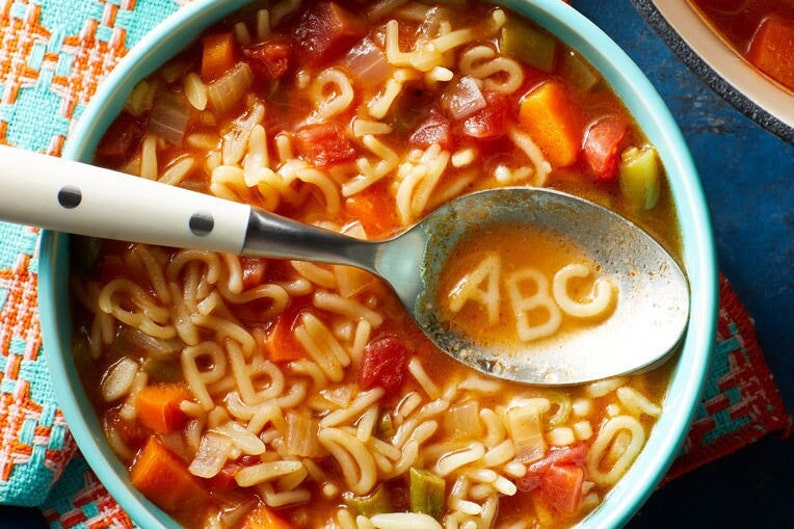 Questions? ashley.horne@illinois.gov
24
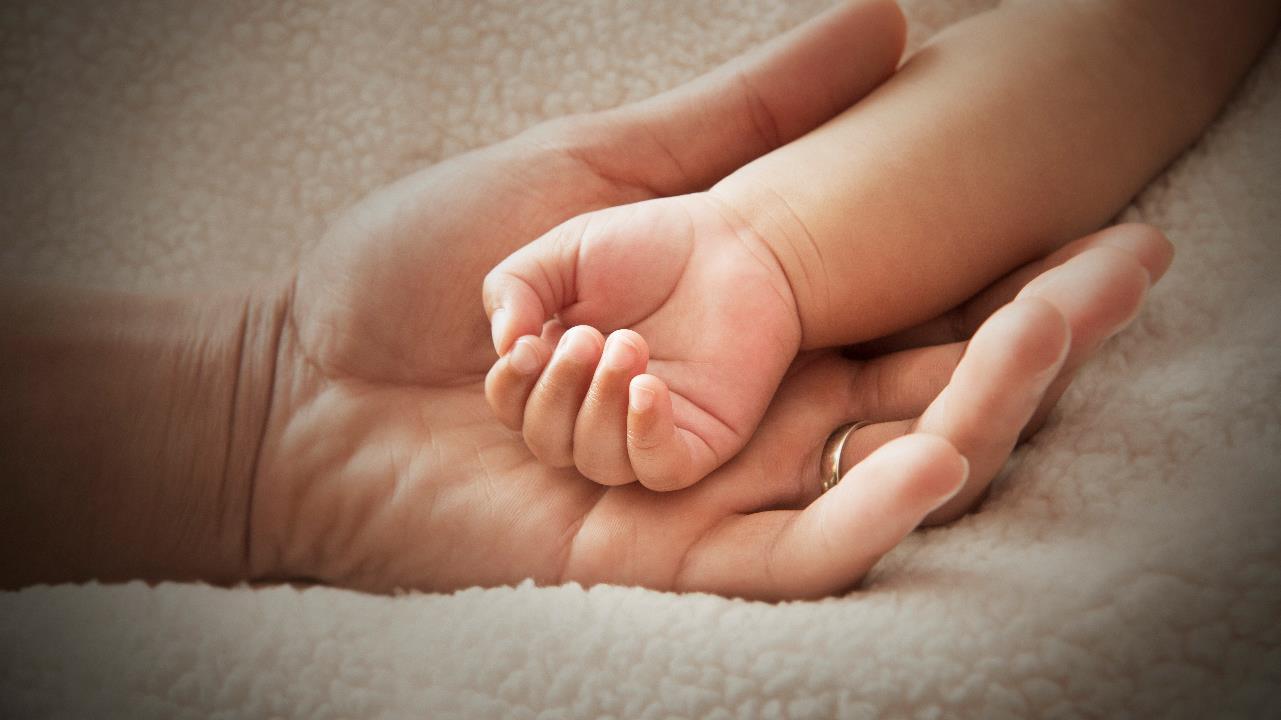 Looking to the FutureThe Foundation of the Next Neonatal QI Initiative
ILPQC is committed to continuing to equitably improve outcomes and reduce disparities for birthing people and newborns in Illinois.
Illinois Perinatal Quality Collaborative
25
Introducing our Next Neonatal Initiative
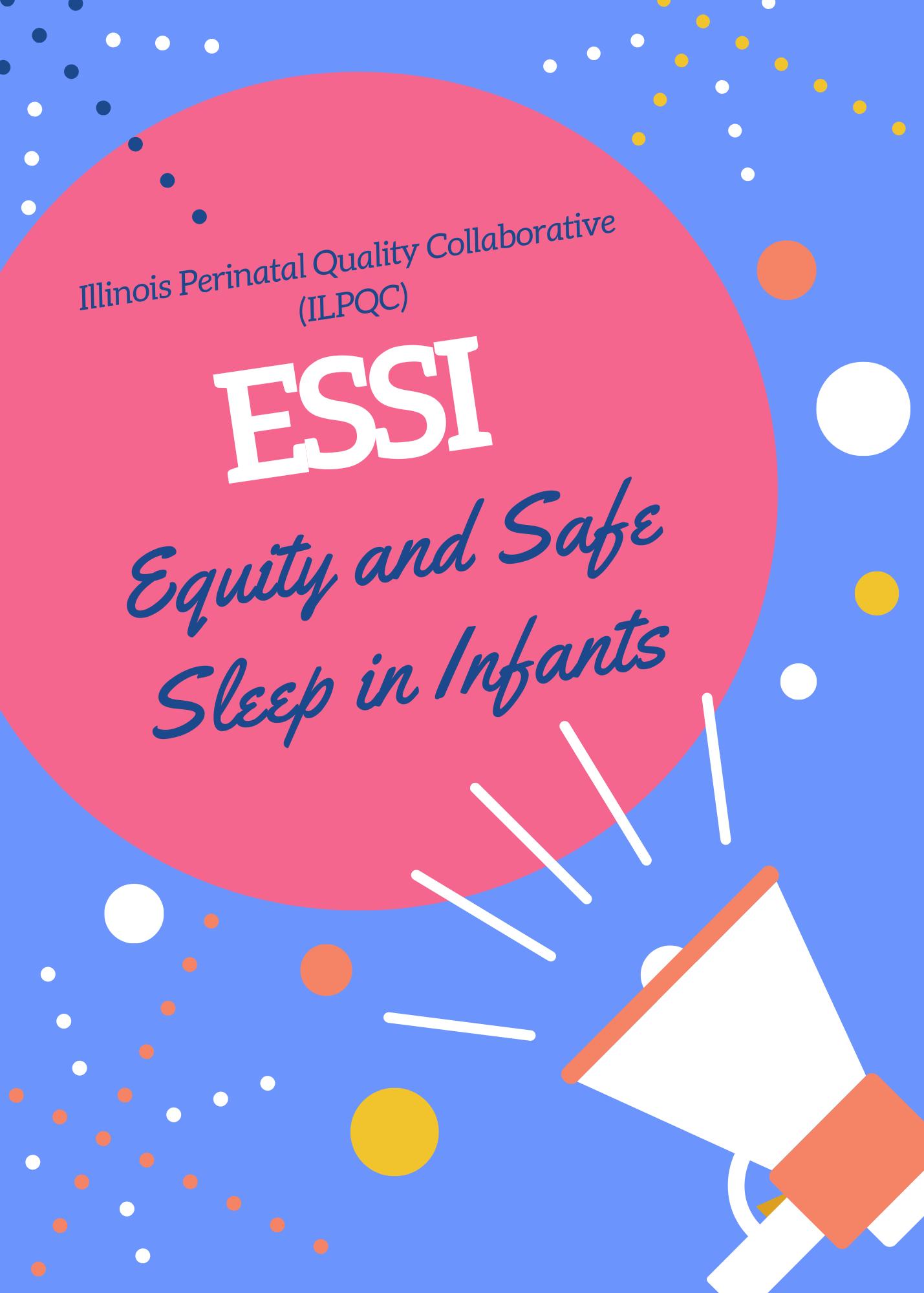 Next Neonatal Initiative
Equity and Safe Sleep in Infants
Illinois Perinatal Quality Collaborative
27
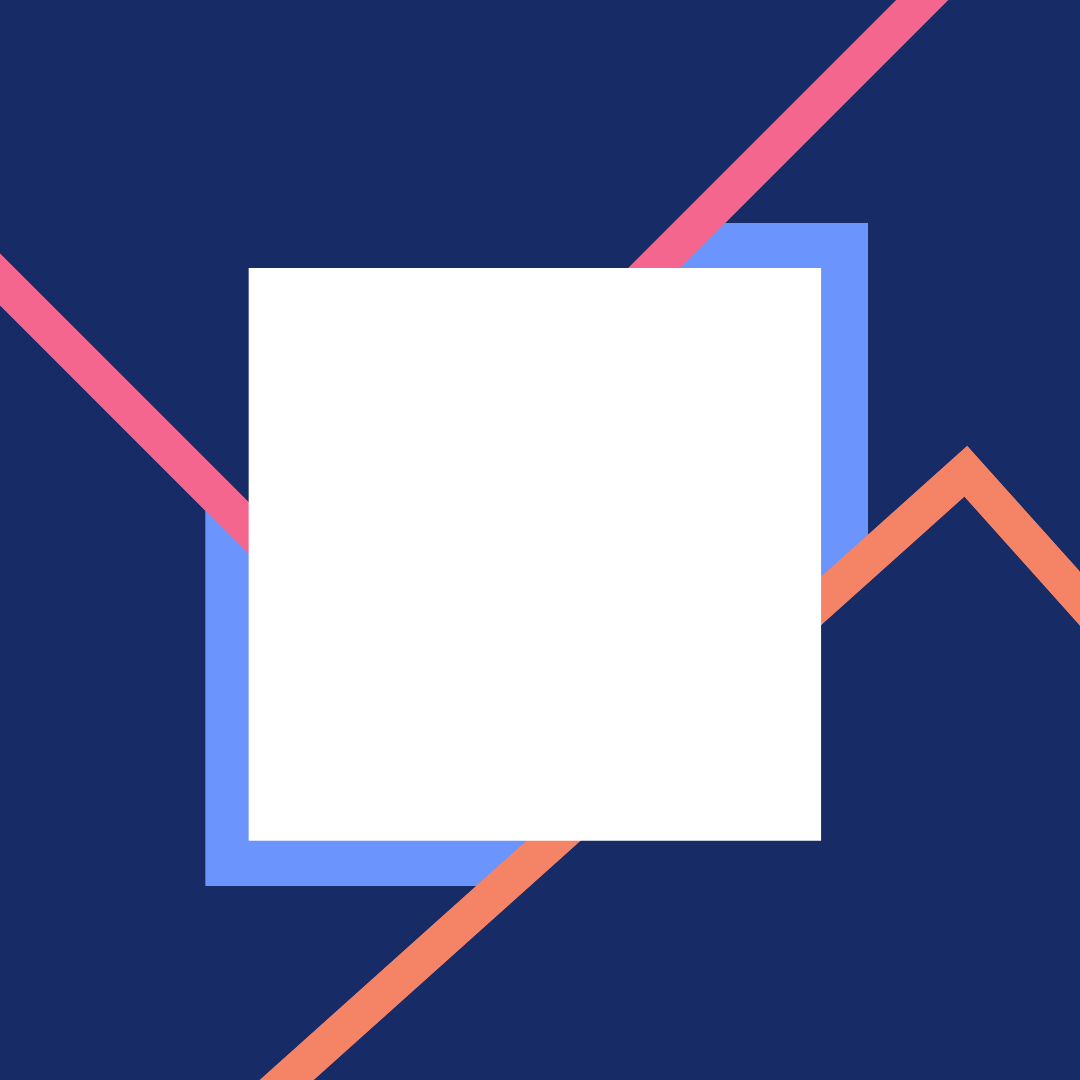 ESSI Initiative Vision
ILPQC has an opportunity to prevent infant deaths and reduce racial disparities through a quality framework. Our next initiative will address infant safe sleep environment, racial equity, social determinants of health, and other contributing factors. ​
The goal of the next ILPQC neonatal initiative is to better equip hospitals to address the issues that contribute to these disparities.
Illinois Perinatal Quality Collaborative
28
Equitable Care Delivery
Neonatal Equity with a focus on a Safe Sleep Environment
Putting it Together
Safe Sleep 
Environment
Illinois Perinatal Quality Collaborative
29
ILPQC internal team
Advancing a QI Initiative Together
ILPQC hospital teams
Neonatal Community
Advisory Board
ESSI
Planning Group
Neonatal Advisory Workgroup
Illinois Perinatal Quality Collaborative
30
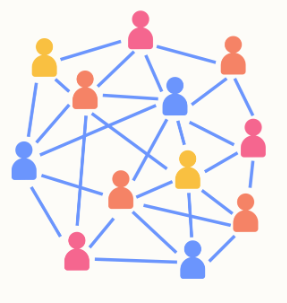 Neonatal Community Advisory Board
We are excited to have formed our first Neonatal Community Advisory Board to prioritize community input during the development of the initiative
Illinois Perinatal Quality Collaborative
31
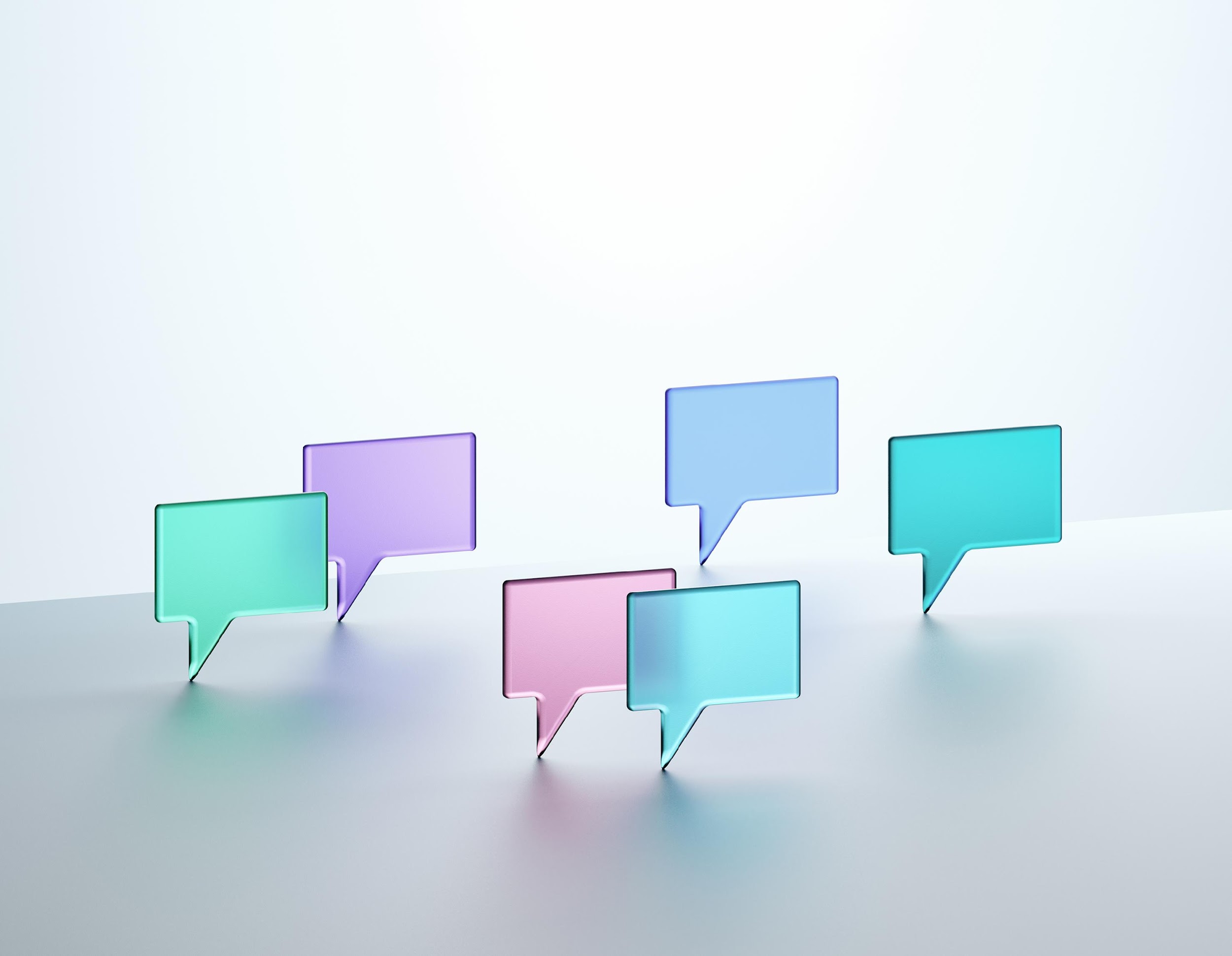 Neonatal Community Advisory Board
Community partners representing diverse perspectives from around the state who meet regularly with ILPQC to collaborate on current and future quality improvement projects
Illinois Perinatal Quality Collaborative
32
Neonatal Community Advisory Board
33
ESSI Planning Group
A group made up of neonatologists, pediatricians, family practice providers, nurses, doulas, public health, and quality improvement professionals representing diverse perspectives from around the state who collaborate on the development and planning with the ILPQC Central team on the ESSI initiative
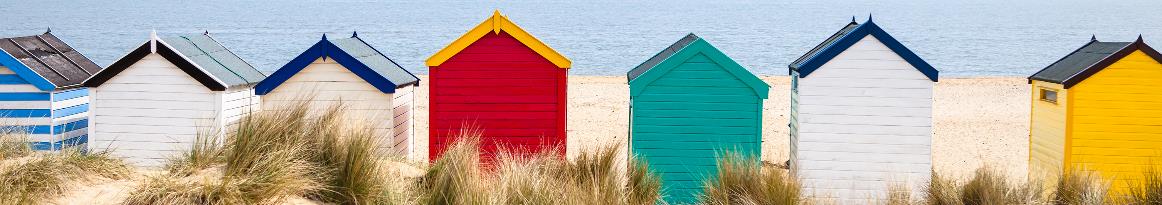 Illinois Perinatal Quality Collaborative
34
ESSI Planning Workgroup
35
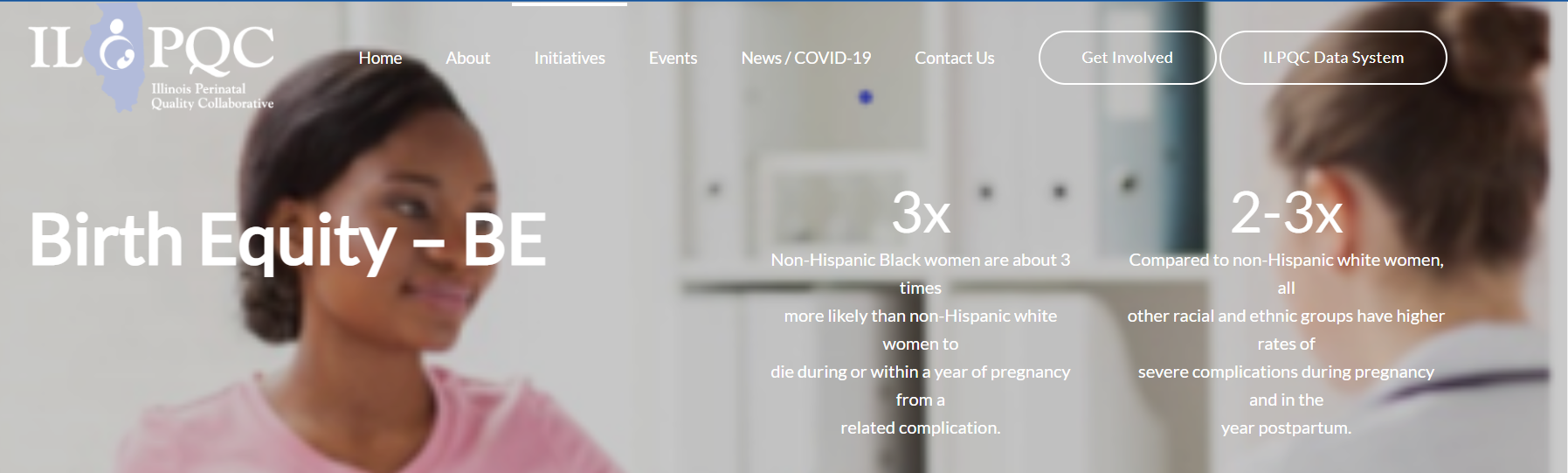 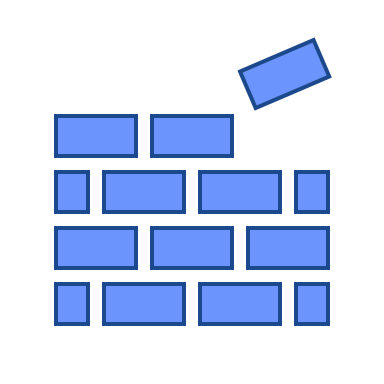 ESSI will build on the foundation of the OB Birth Equity Initiative
Illinois Perinatal Quality Collaborative
36
ILPQC Birth Equity Initiative
Prioritized because of identified disparities in maternal health outcomes including:
Black women are about 3x more likely than white women to die during or within a year of pregnancy from a related complication
Compared to white women, all other racial and ethnic groups have higher rates of severe complications during pregnancy and in the year postpartum
37
ILPQC Birth Equity Engagement
81 OB teams have been participating in the Birth Equity Initiative since 2021

Aim: By December 2023, 75% of Illinois hospitals will have actively participated in the Birth Equity Initiative to address maternal disparities and promote birth equity
38
SMART Aim
QI and SMART Aim for ESSI
Measurable
Achievable
Relevant
Timebound
Specific
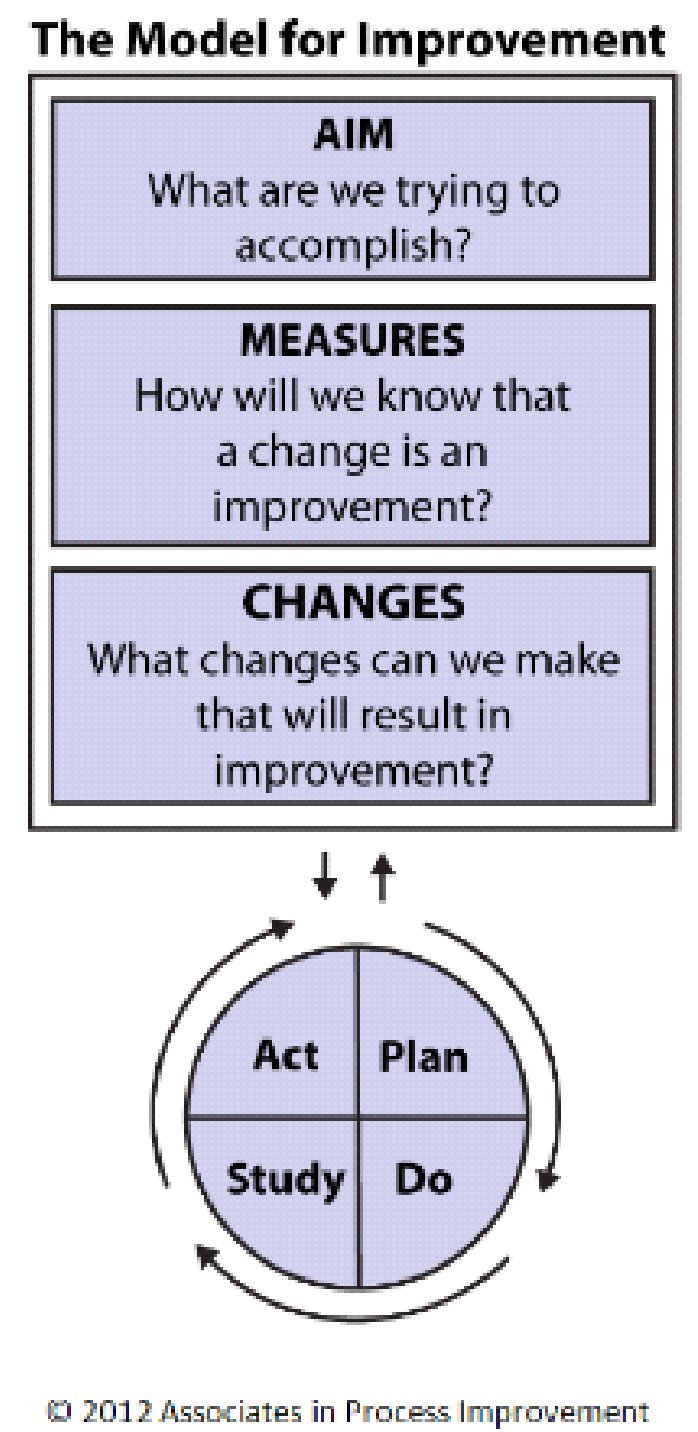 Illinois Perinatal Quality Collaborative
39
Langley GL MR, Nolan TW, Norman CL, Provost LP,. 2009
[Speaker Notes: Patti has slide for this]
Draft ESSI Aims
By 2025, 80% of eligible infants will have an ESSI bundle completed.
ESSI Bundle:
Safe Sleep Awareness: Parents or caregivers reporting an understanding of a safe sleep environment prior to discharge 
Safe Sleep Readiness: Completed Social Determinants of Health screening and linkage to appropriate resources
Safe Sleep Transfer of Care: Home safe sleep plan documented in the discharge summary
By 2025, 70% of Illinois birthing and children’s hospitals will have actively participated in the ESSI initiative to address disparities and promote neonatal equity.
40
[Speaker Notes: `]
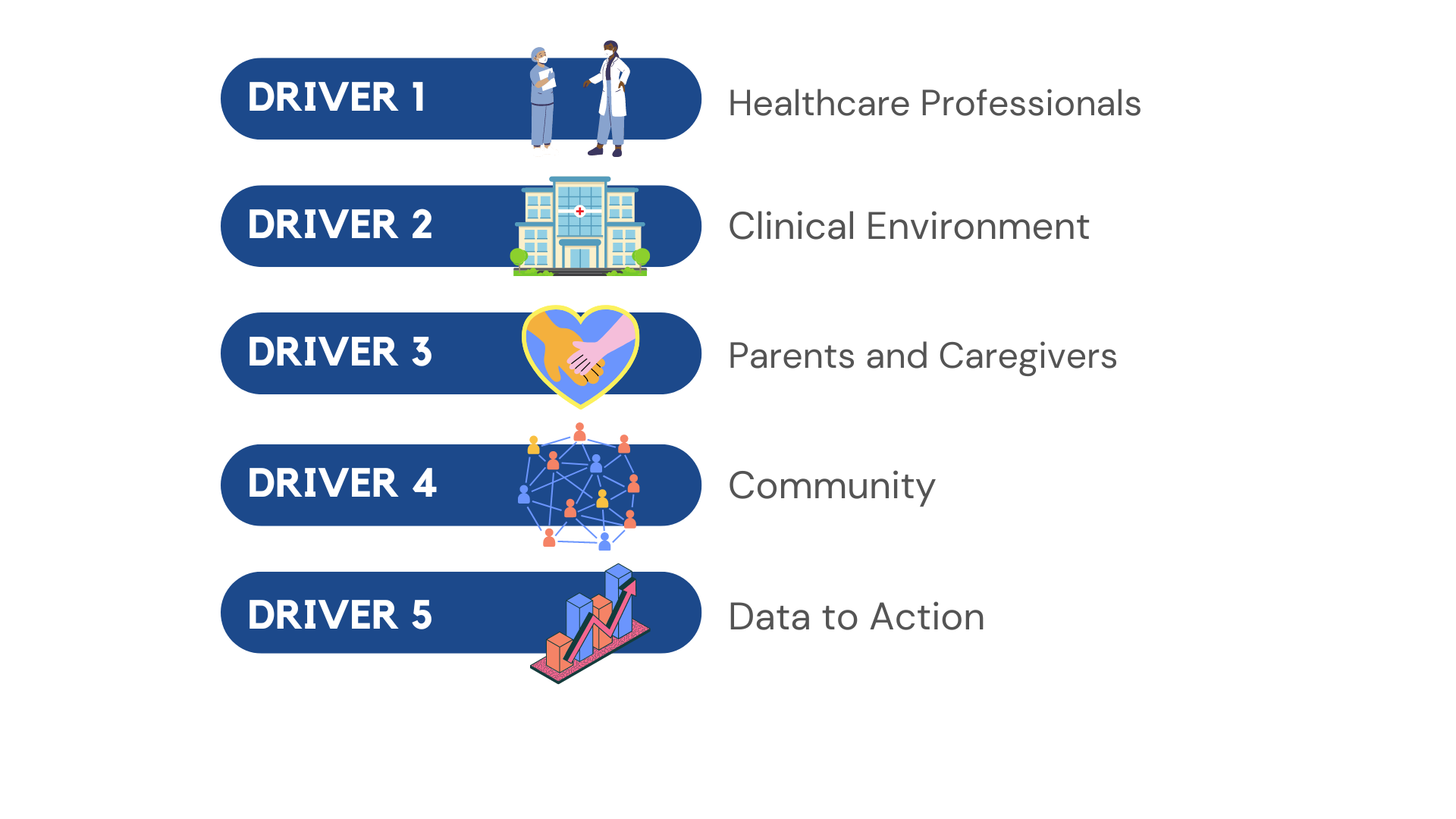 ESSI Key Drivers
Healthcare Data
Illinois Perinatal Quality Collaborative
41
Listening to parents and families
Driver 1: Healthcare Professionals
Providing respectful care and building trust
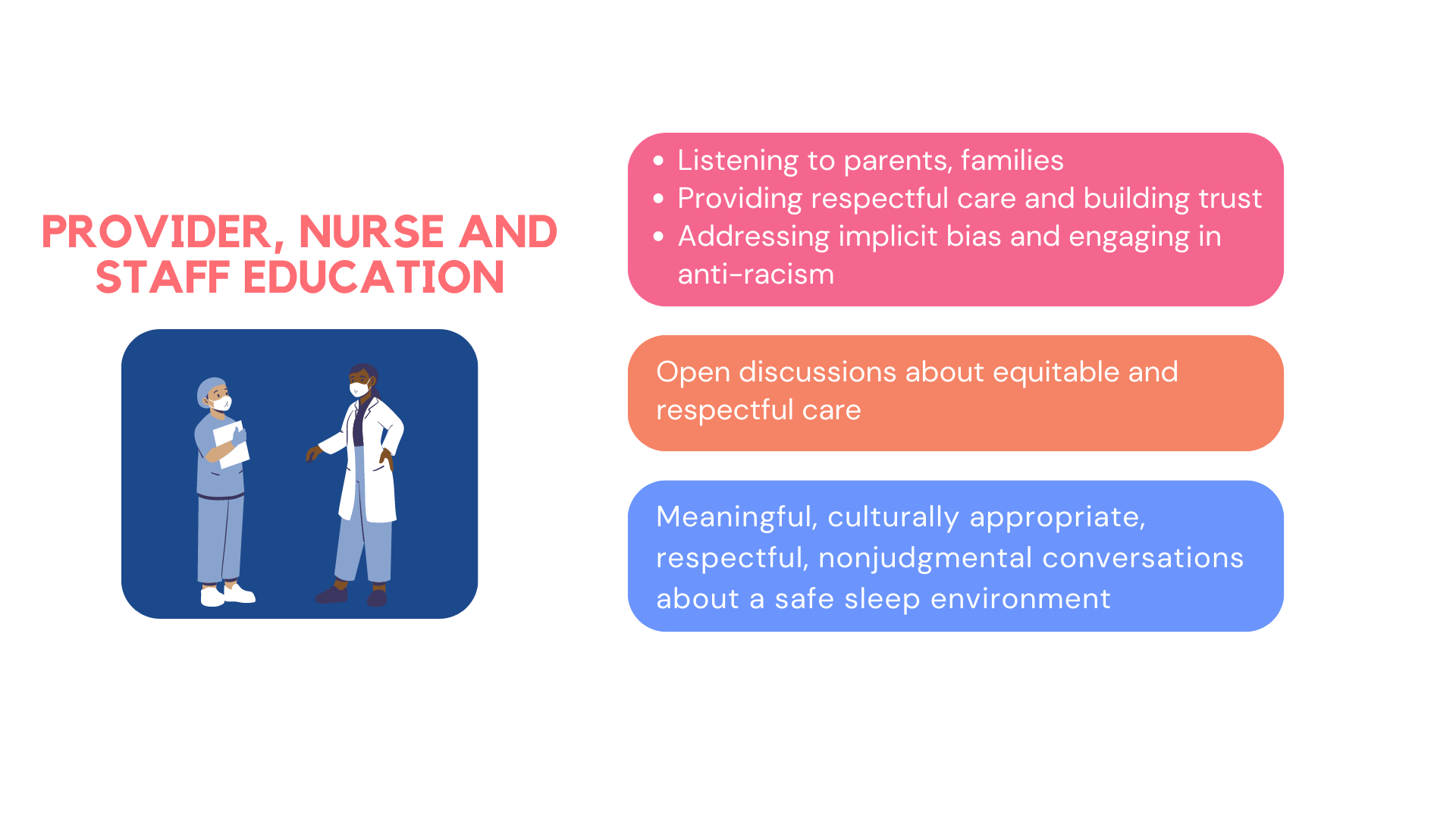 Addressing implicit bias and engaging in anti-racism
Promoting open discussions about equitable and respectful care
Having meaningful, culturally appropriate, respectful, nonjudgmental conversations about a safe sleep environment
Illinois Perinatal Quality Collaborative
42
Driver 2:
Clinical Environment
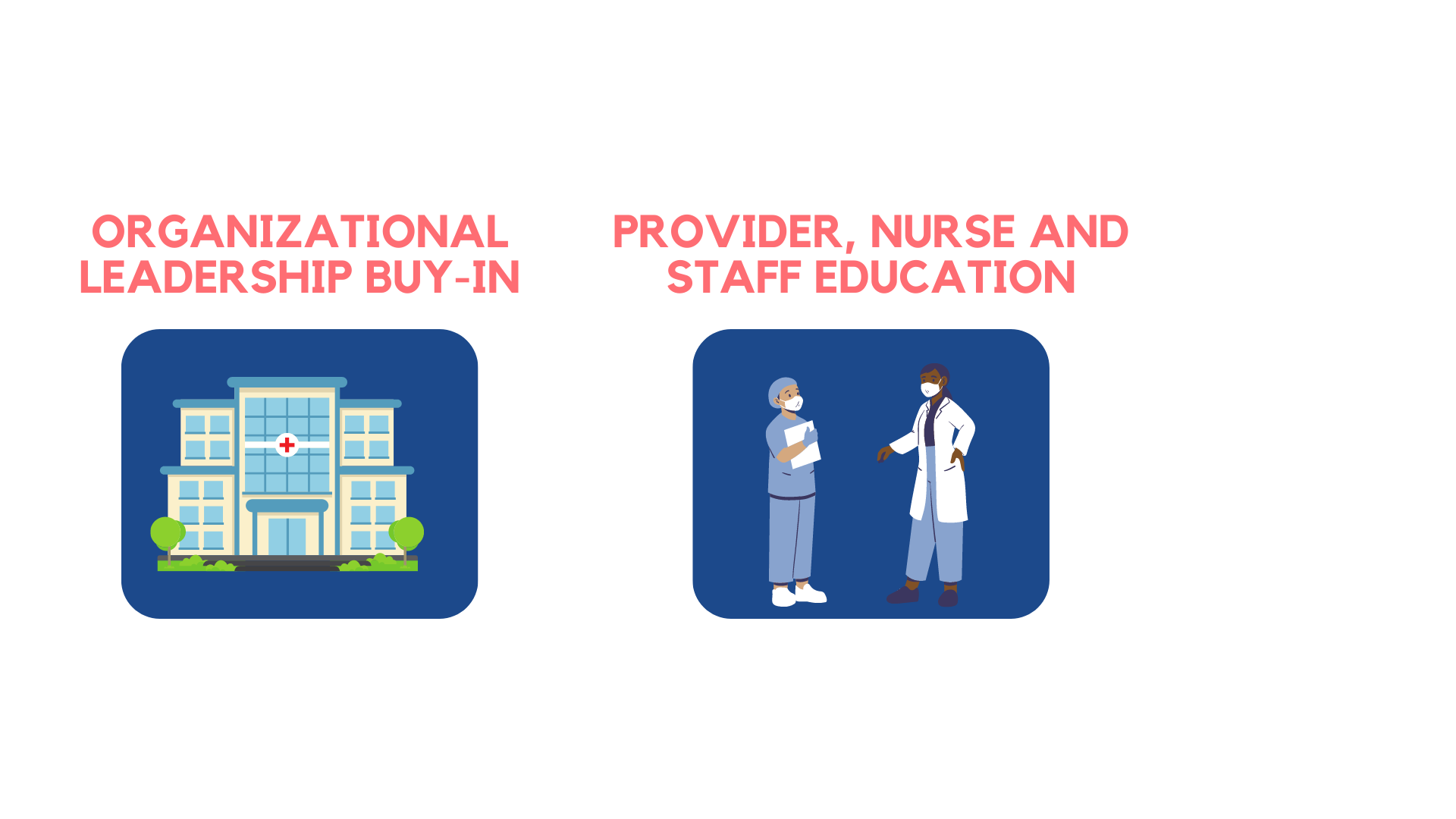 Obtain organizational leadership commitment to equitable and respectful healthcare delivery
Illinois Perinatal Quality Collaborative
43
Collect parent and caregiver feedback on their hospital experience
Engage parents and caregivers in conversations to understand challenges and barriers to providing a safe sleep environment
Driver 3: Parents and Caregivers
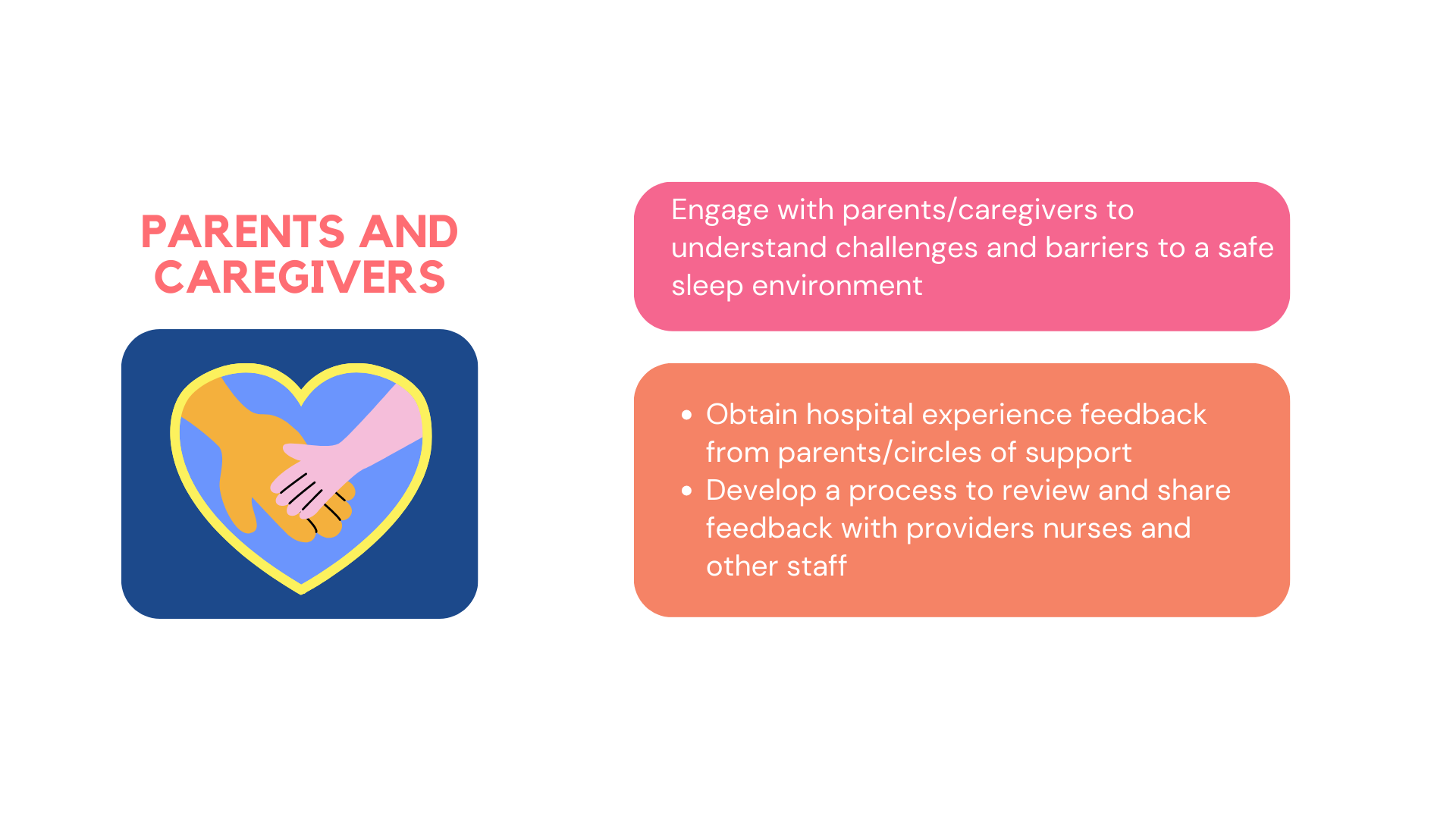 Review, share, and discuss feedback with providers nurses and other staff
Illinois Perinatal Quality Collaborative
44
Partner with local community agencies, organizations, and champions to:
Driver 4: Community
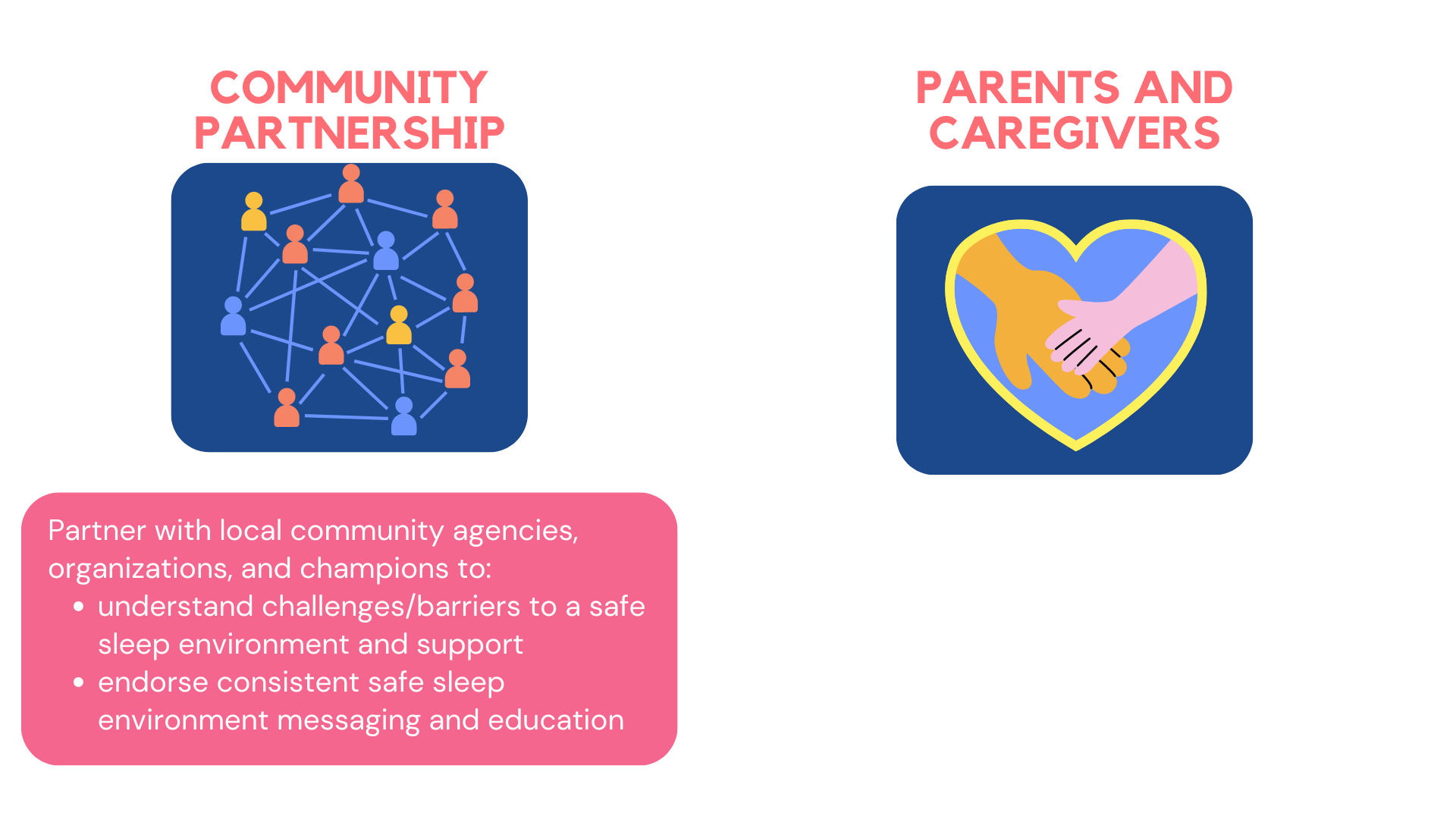 Understand challenges and barriers to a safe sleep environment
Support and endorse consistent safe sleep environment messaging and education
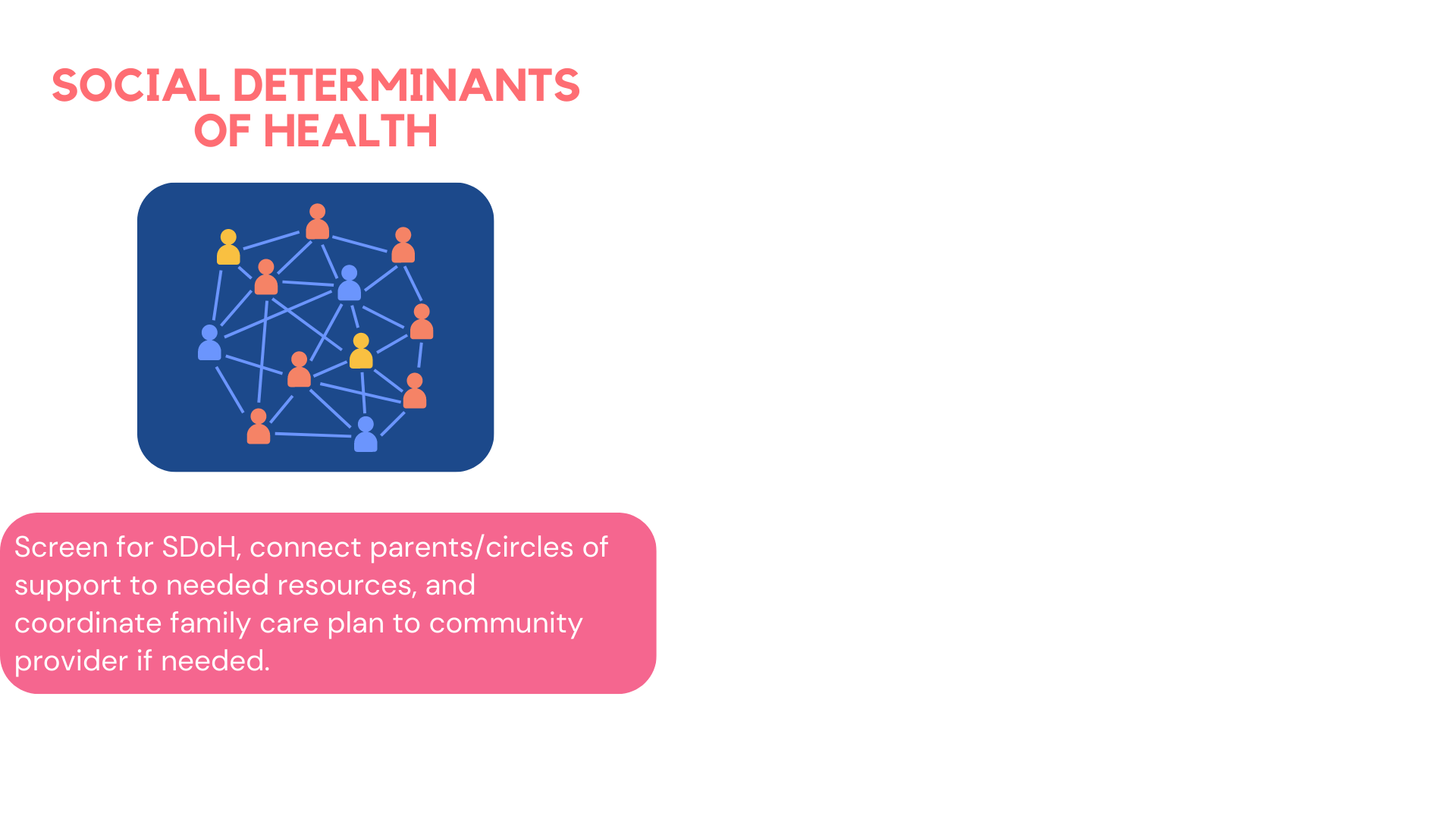 Illinois Perinatal Quality Collaborative
45
Screen for social determinants of health
Driver 4: Community
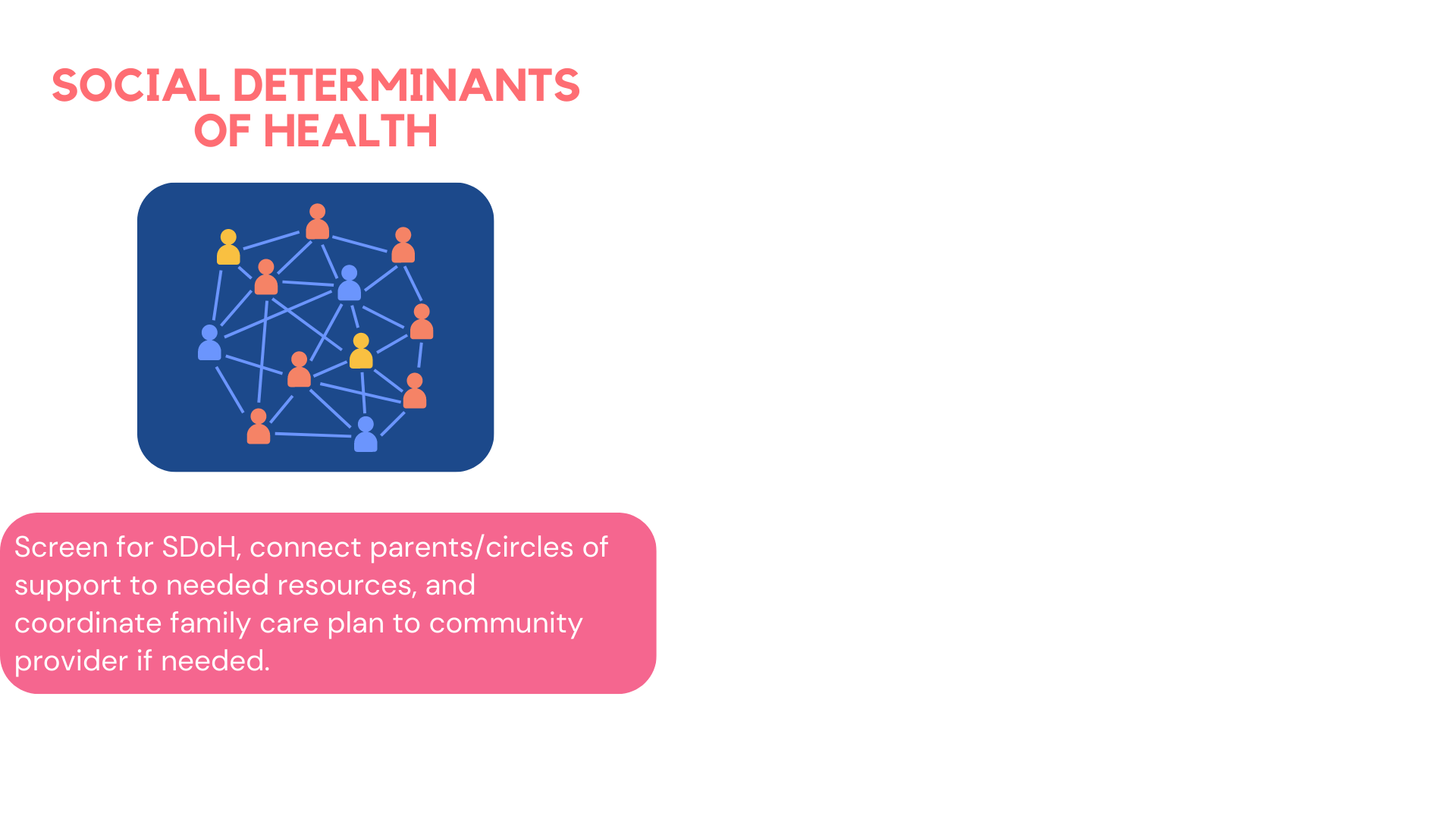 Connect parents and caregivers to needed resources
Coordinate family care plan to community provider if needed
Illinois Perinatal Quality Collaborative
46
Driver 5: Healthcare Data
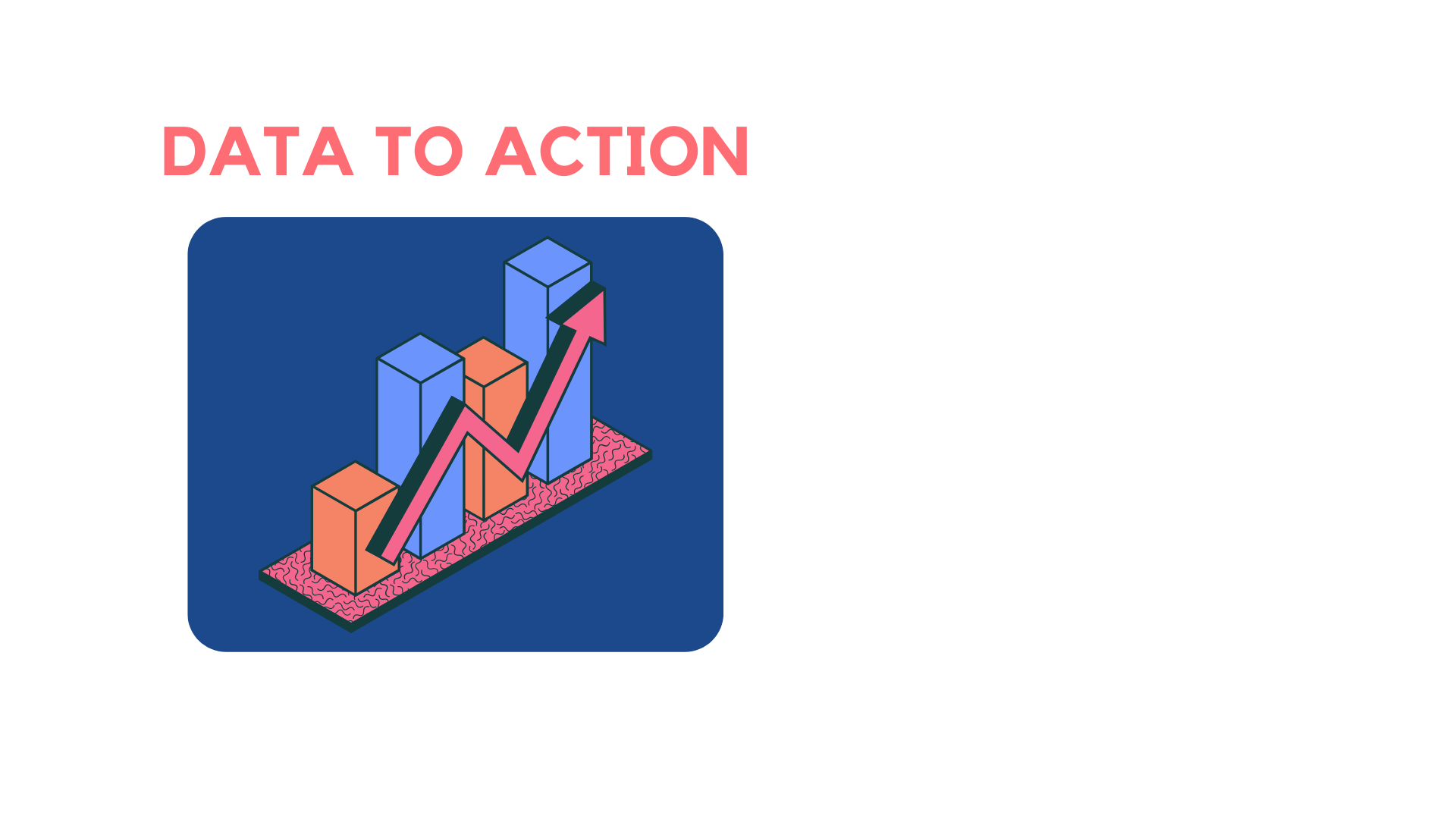 Standardize processes for improving the collection and accuracy of reported race and ethnicity data
Standardize the processes to review, analyze, and share data stratified by race, ethnicity and insurance status
Develop strategies to address identified bias, inequities, and disparities
Illinois Perinatal Quality Collaborative
47
Structure Measure: Standardize process to complete the ESSI Bundle
Draft ESSI Measures
Process Measure: Percent of parents or caregivers reporting an understanding of a safe sleep environment prior to discharge 
Process Measure: Percent of completed SDoH screening and linkage to appropriate resources
Process Measure: Percent of infants with a home safe sleep plan documented in the discharge summary
Draft ESSI Measures
Structure Measure: Standardized healthcare professional education about:
listening to patients, providing respectful care, addressing implicit bias and engaging in anti-racism
the importance of a safe sleep environment and engaging in meaningful, culturally appropriate, respectful, nonjudgmental conversations with parents or care givers about safe sleep
Illinois Perinatal Quality Collaborative
49
Winter 2023
Spring 2023
Summer 2023
Fall 2023
ILPQC ESSI Initiative Development
Collaboration with:
Neonatal Advisory
Neonatal CAB
ESSI Planning group
Driver Diagram development
Measure identification
Initiative strategy development
Toolkit development
Wave 1 data form testing
Recruitment of hospital teams
Initiative launch at Annual Conference
Illinois Perinatal Quality Collaborative
50
ESSI Launch Timeline
Illinois Perinatal Quality Collaborative
51
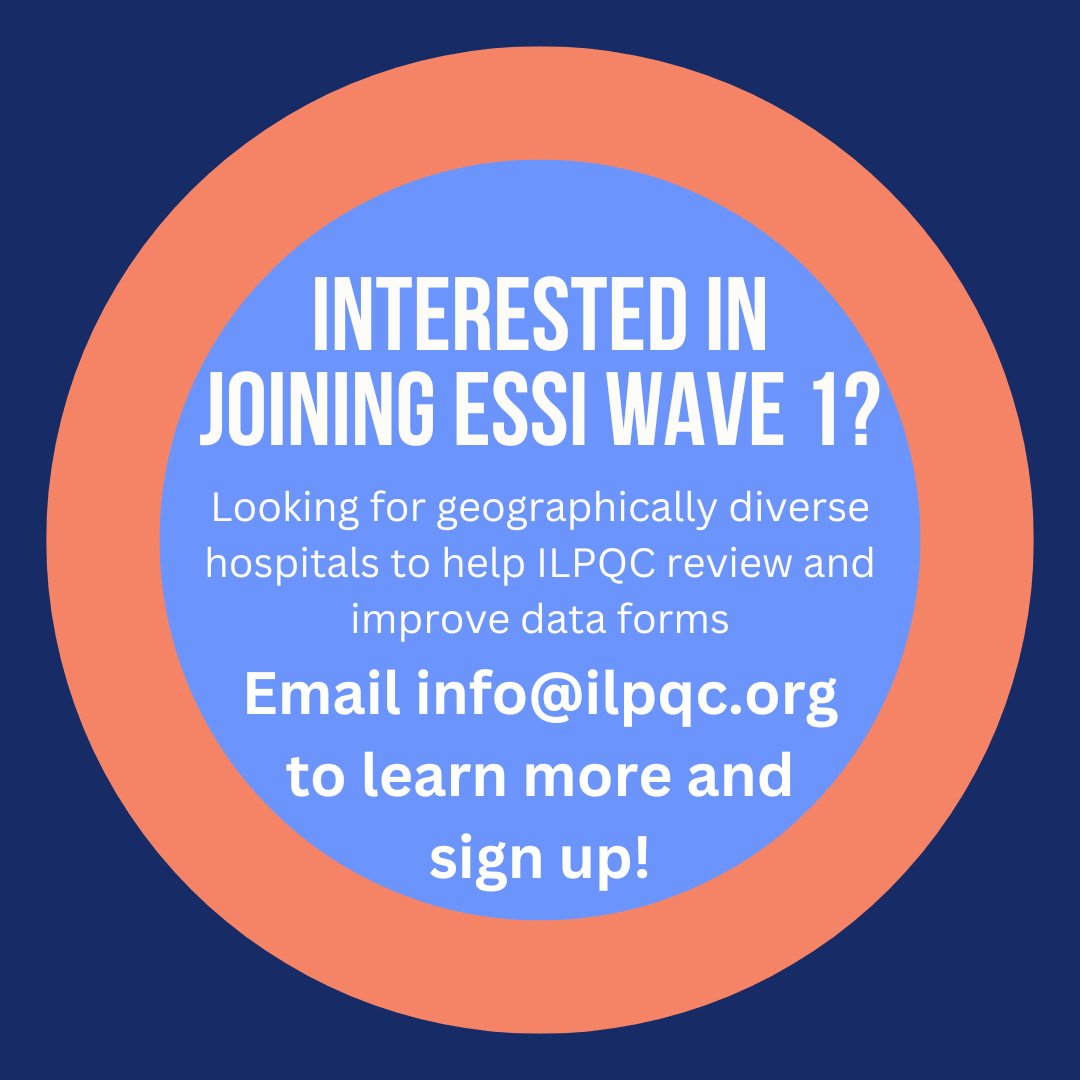 Wave 1 Teams needed!
What happens during Wave 1?
3-5 Monthly Webinars to review the data forms and measures
Testing data form with the QI Team at your hospital
Sharing and discussing you feedback on the data forms
Illinois Perinatal Quality Collaborative
52
Next Steps for Equity and Safe Sleep in Infants
Breakout Sessions
Wave 1
Neonatal Advisory
Birth Equity
Get ready to learn and share
Join to help test and improve the data forms
Join to help with initiative planning
Connect and collaborate with your BE Team
Illinois Perinatal Quality Collaborative
53
[Speaker Notes: Summary of Ashley. Lets go an conquer.

We have a problem.
ILPQC has an opportunity 
You are part of the solution.
We CAN make a difference!

Start where we are. Here is what we can do today!
Go to your breakouts.

Breakout session;
Objectives here is what we hope youll achieve

Tell them about the logistics.]
ILPQC Initiative Vision
ILPQC is planning our next neonatal initiative to better equip hospitals to address the issues that contribute to these disparities.
ILPQC has an opportunity to prevent infant deaths and reduce racial disparities through a quality framework. Our next initiative will address infant safe sleep environment, racial equity, social determinants of health, and other contributing factors.
Illinois Perinatal Quality Collaborative
54
[Speaker Notes: Also for breakout]
The Birth of ESSI
You are part of the solution!

Using our ILPQC Collaborative QI methods we CAN make a difference!
55
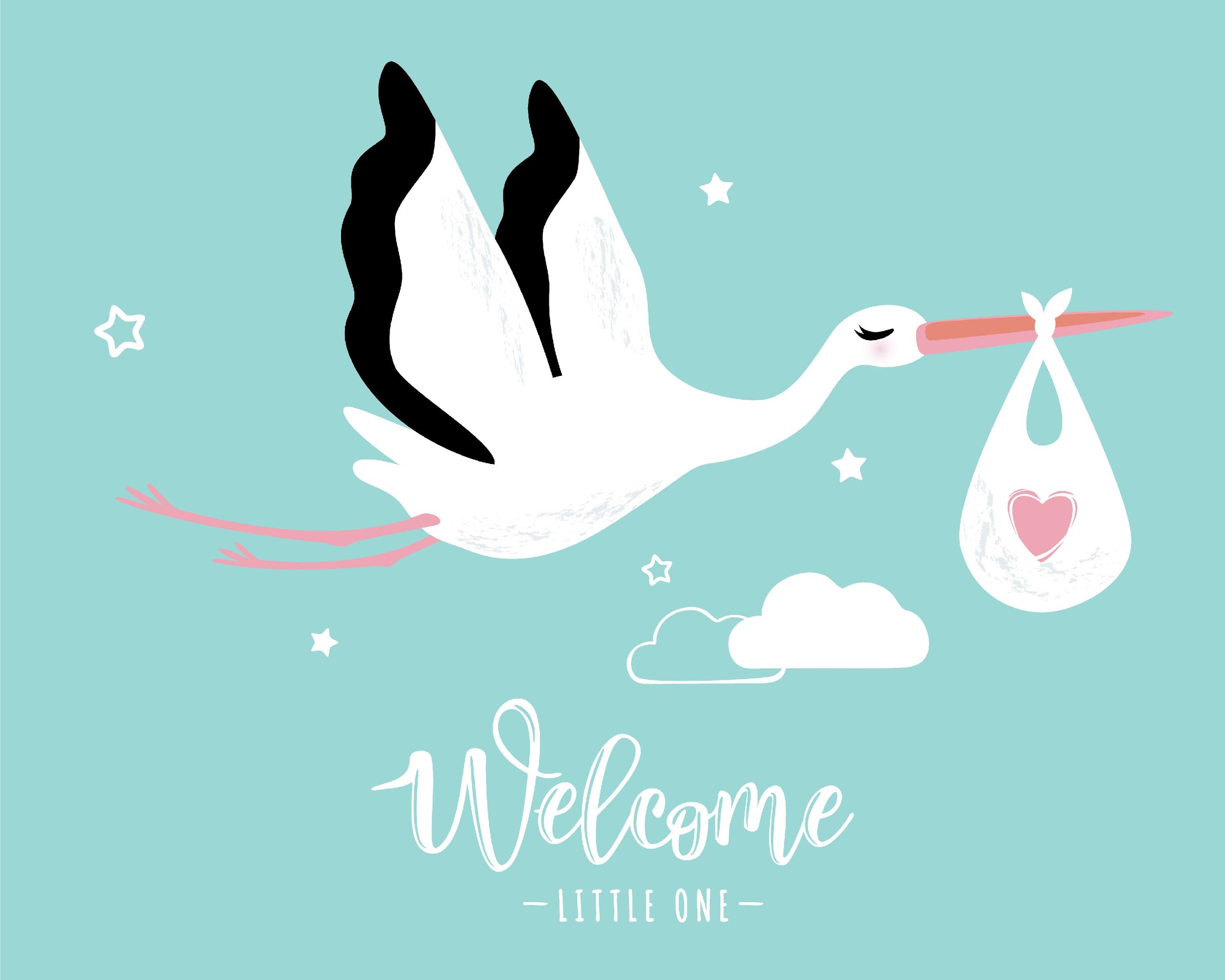 Welcome ESSI
Arriving Late 2023
56
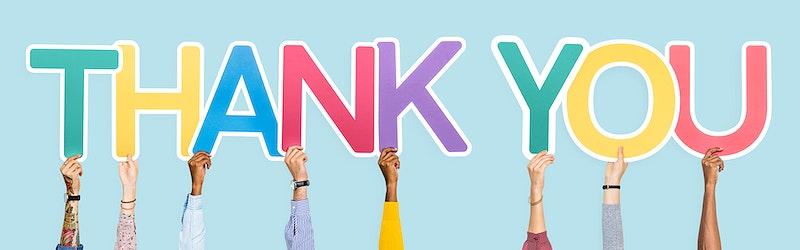 We look forward to continuing this great work together in 2023 and thank you for your continued support and dedication to make Illinois the best place to give birth and be born!
Illinois Perinatal Quality Collaborative
57